the Ingham county Sheriff’s office& Ingham county correctional facility
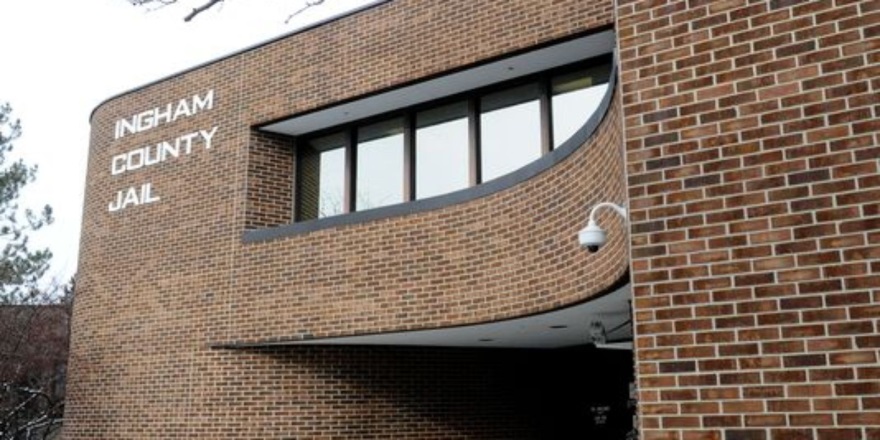 Scott Wriggelsworth – Sheriff
Andrew Bouck - Undersheriff
Understanding What We Do
Jail versus Prison
- PRISON: 
Inmates sentenced to more than 
one year of imprisonment. 
39 State Prisons 

- JAIL: 
From time of arrest up to and 
including sentencing
 83 Counties in the State of Michigan, 
each having their own jail. Separate 
and independent, run by each county Sheriff
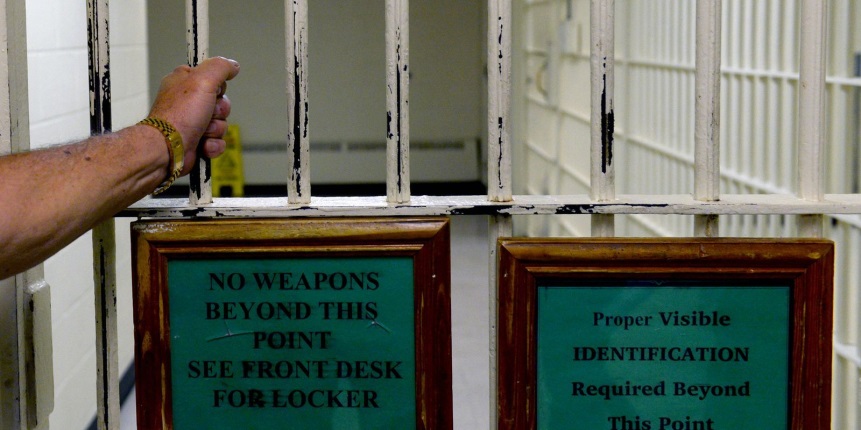 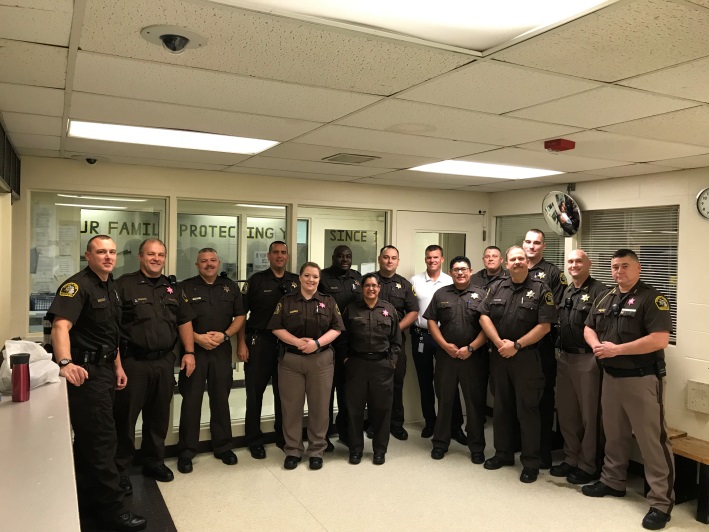 Who’s in Jail?
-Jail holds all pre-trial detainees.
- Waiting Arraignment
- Waiting Trial
- Unable to Post bond

Sentenced to less than 1 year of Jail time
	- Sentences over 365 days are sent to Prison (Michigan Department of 	Corrections)
 
Charges
	- We hold all Ingham County criminal charges
	From Murder, First Degree (Premeditated)
	To Civil - Failure to Pay Child Support
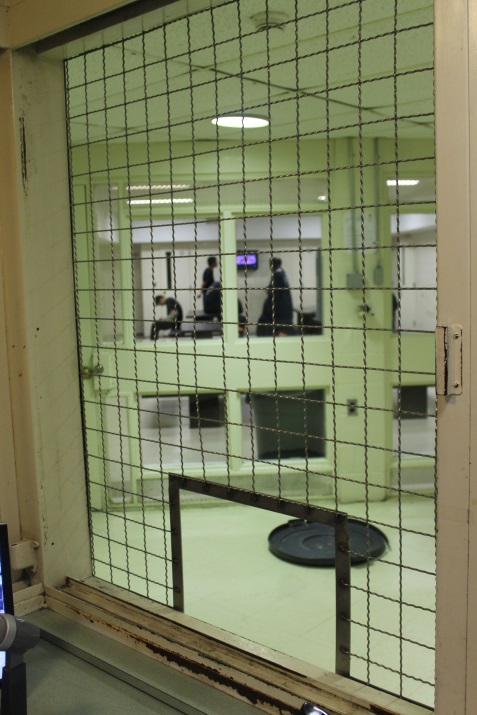 [Speaker Notes: MDOC has a separate facility for each type of offender. Mental Health, Medical issues, Low security, Youthfuls, Juveniles, females, low security, medium security, Maximum Security. County Jail has everyone of these types of prisoners. 
When inmates arrive at MDOC, they usual have screening for mental health and medical issues, and typically is on medications. Jails – Just off the streets.]
By the Numbers
Inmates processed
2017: 8,606
2016: 8,765
2015: 9,590
2014: 9,833

Sentenced v. Un-Sentenced
54% Un-Sentenced
34% Sentenced
12% MDOC
Age Breakdown (2018)
17         4 (1.75%)
18-25: 62 (27.1%)
26-35: 78 (34.1%)
36-45: 48 (20.9%)
46-55: 29 (12.7%)
56- +: 8 (3.5%)
Total Bond Transactions (2017)
6,128 transactions. $625,966
Average length of Stay
21 Days
Cost to house an inmate
$78.68 per day
(MDOC pays us $36 a day)
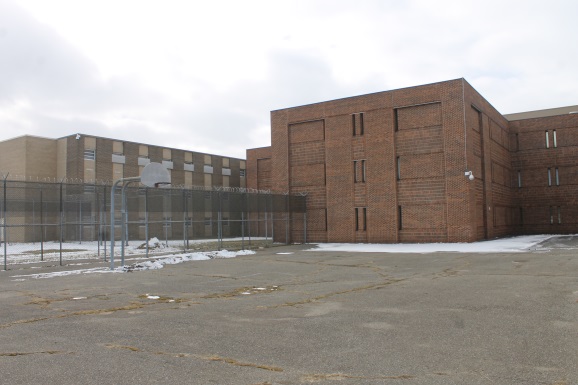 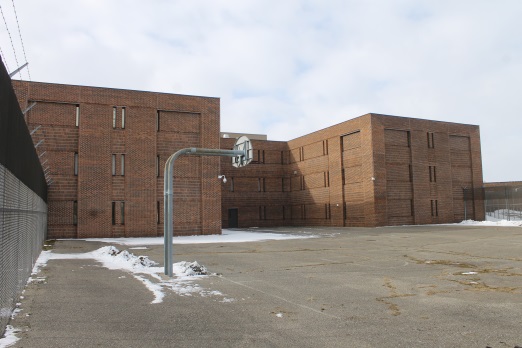 [Speaker Notes: Average of 10,000 people come through our doors every year]
Daily Staffing Levels
Weekday:
2 – Command Officers
1 - Receiving Lieutenant
6 - Post Deputy (1 for each Housing Unit)
3 – Booking/Receiving Deputies
1 – Classification Deputy
1 - Security Deputy
1 - Education Security
1 – Medical Security
1 – Inmate Worker Coordinator
 = 17 Deputies to run the Jail

Weekends:
1 – Command Officer
6 - Post Deputy (1 for each Housing Unit)
2 – Booking/Receiving Deputies
1 – Classification Deputy
1 - Security Deputy
 =12 Deputies to run the Jail
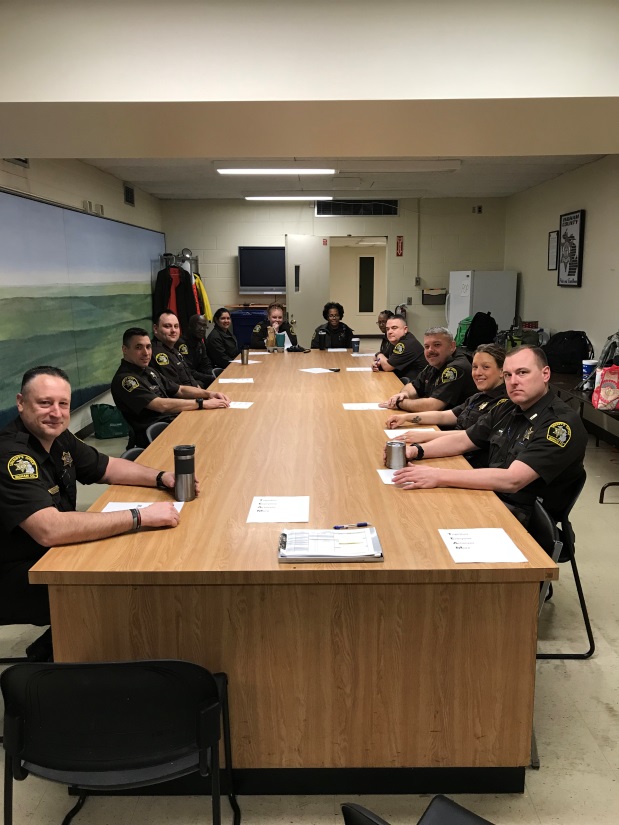 Jail Capacity
Current: 444
Local: 394
MDOC: 50
High of 665 (2004)
Local: 472
MDOC: 193

Closed Post 3, new count 601 (2011)
Closed Post 6, new count 569 (2016)
Closed Post 7, new count 512 (2016)
Closed Post 4, new count 444 (2017)
*Cause: Reducing MDOC inmates, Expansion of Jail Diversion programs
[Speaker Notes: Bed allocation is 444
Numbers fluctuate]
Courts
30th Circuit Court
(9 Circuit Court Judges)
55th District Court (2nd class District Court)
	(2 District Court Judges)
		Covers Delhi, Meridian and Lansing Townships; Cities of Mason, Leslie, 
		Stockbridge, Williamston, Webberville, all other townships
54A District Court (3rd class District Court)
	(4 District Court Judges)
		Covers City of Lansing
54B District Court (3rd class District Court)
	(2 District Court Judges)
	Covers City of East Lansing and Campus of MSU
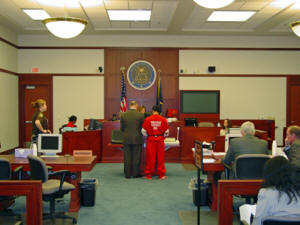 Typically transport between 20-50 inmates a day to court appearance
[Speaker Notes: 30th Circuit Court = Felony cases]
HISTORY
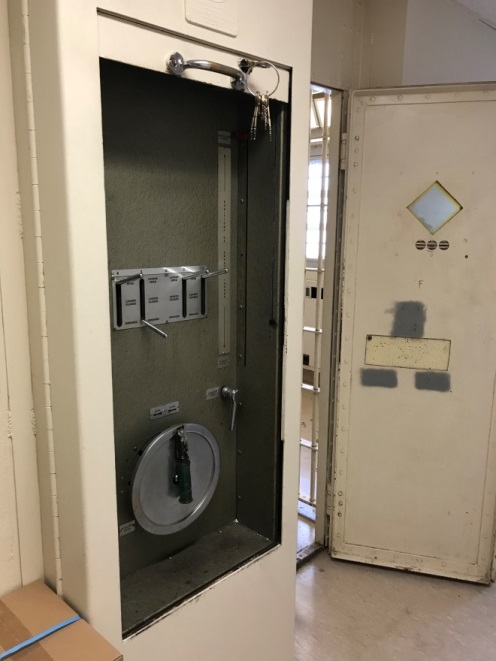 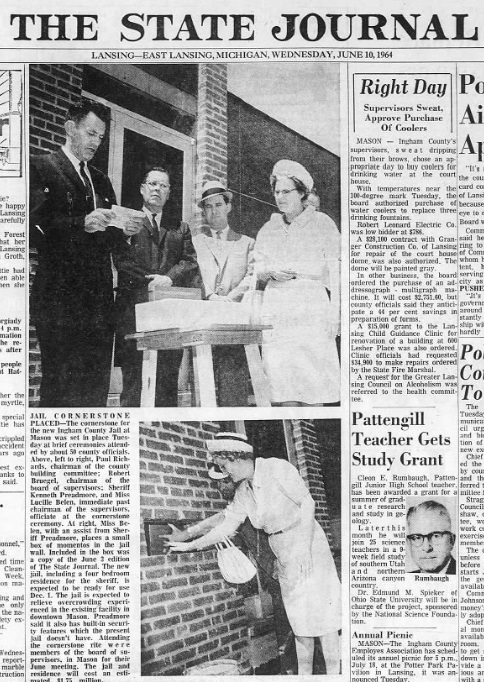 1960s
Prior to 1962s, original Jail was in downtown Mason
New facility was built and STILL IN USE TODAY. 
(Linear Jail: Post 3, Post 6, Post 9) 













Interesting fact: Our Jail is the
Oldest Large Jail still in use in Michigan.
7th oldest out of all Jails in the State.
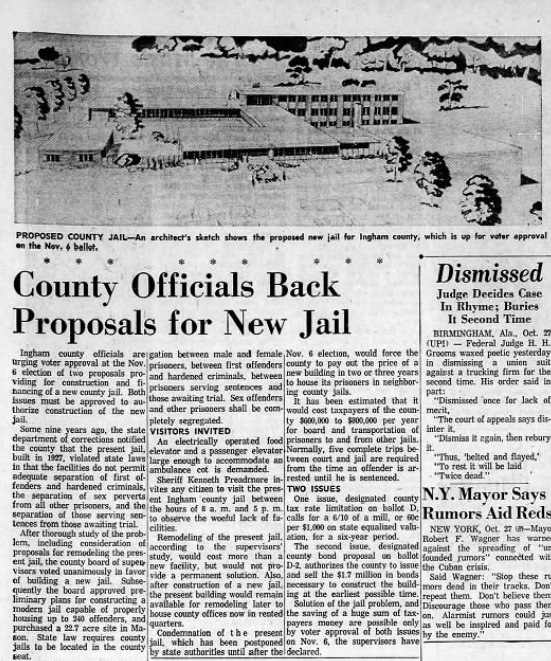 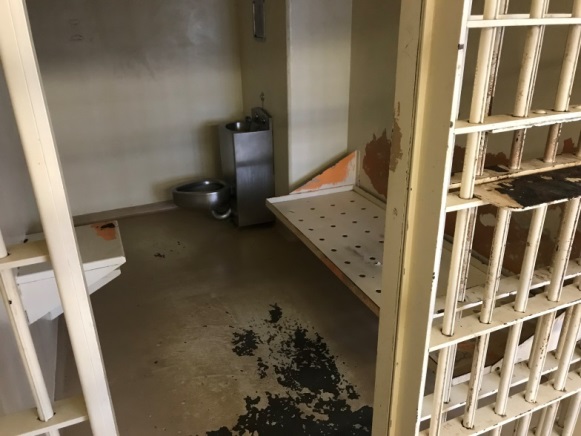 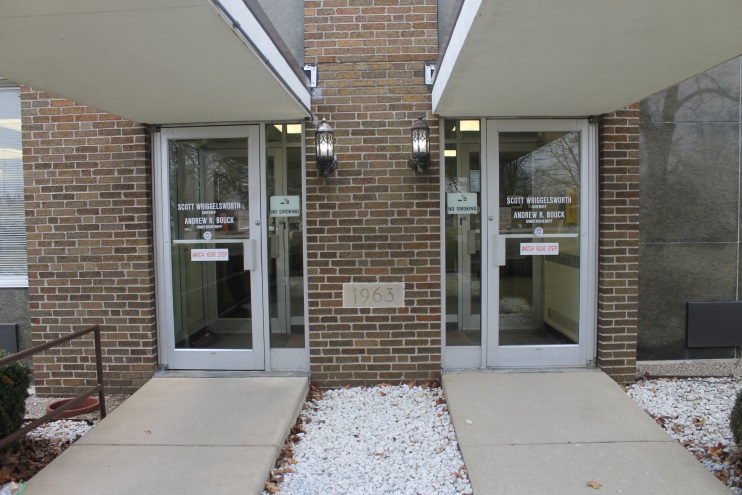 [Speaker Notes: 1960: John F. Kennedy was President; John Swainson was Governor; Ken Preadmore was Sheriff
Prior to 1962:  Jail was located at: 142 East Ash Street; 125 East Oak Street; East Maple Street]
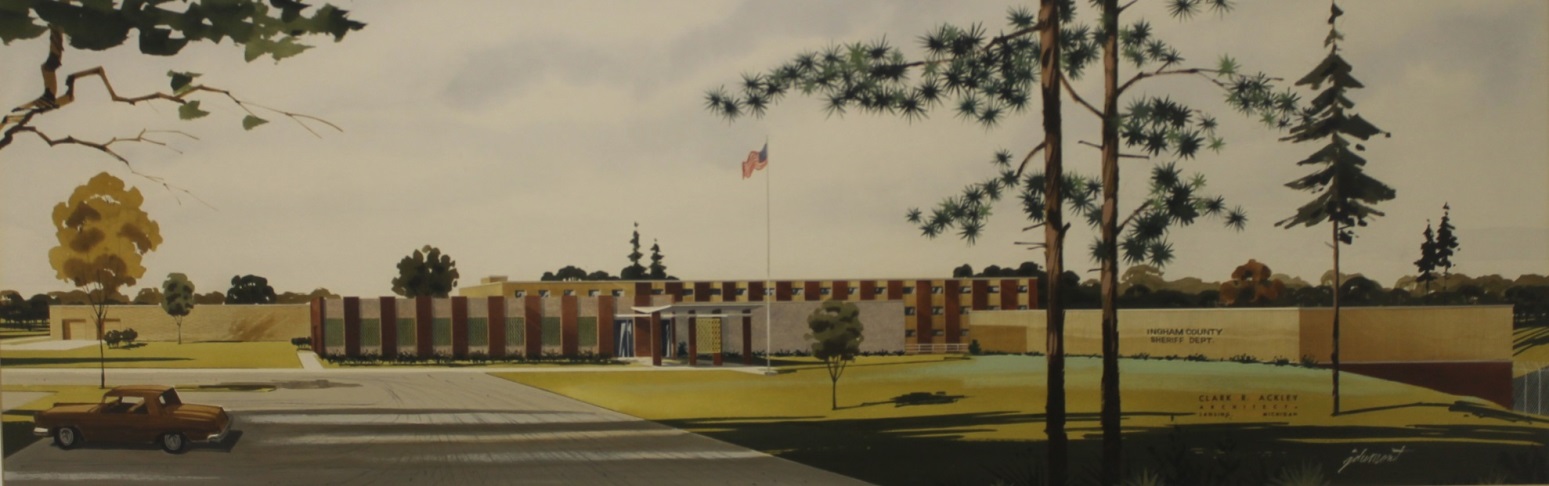 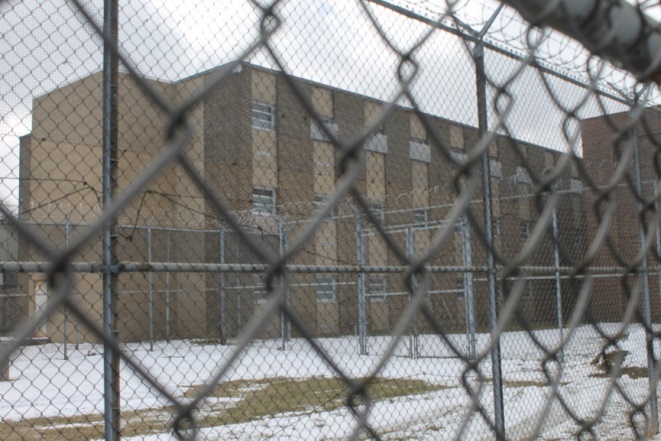 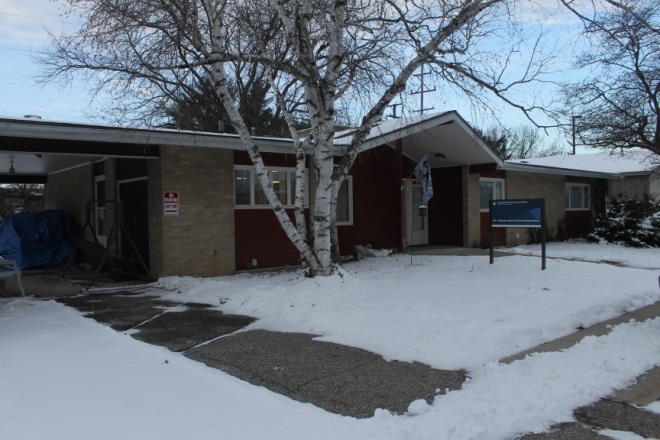 Lansing State Journal 1964
CMH Administrative building
[Speaker Notes: Cost of about 2 million dollars (Almost 15 million in today’s dollars)]
1964
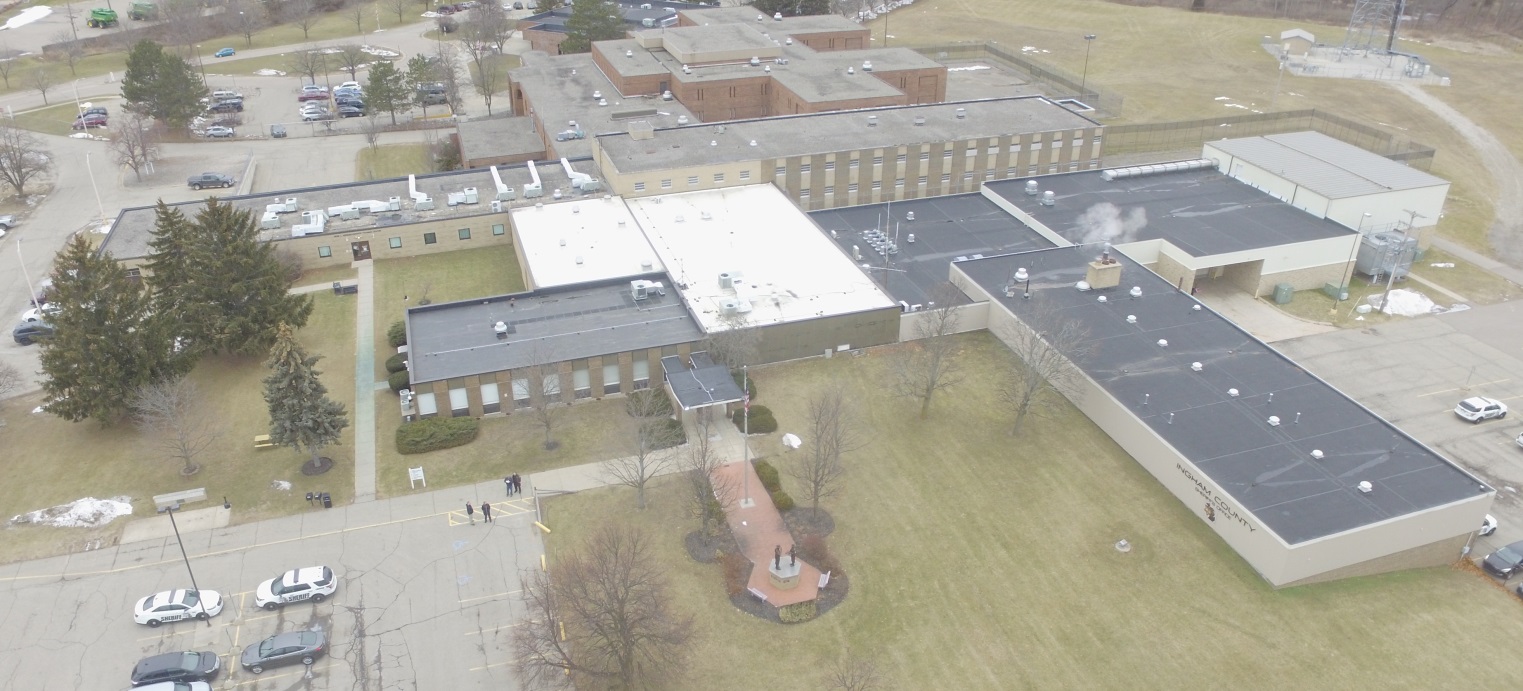 TODAY
1980s
Major addition to Jail with required Education, Medical, Recreational programs
(Post 1, Post 2, Post 4, Post 5, Post 7, Post 8)
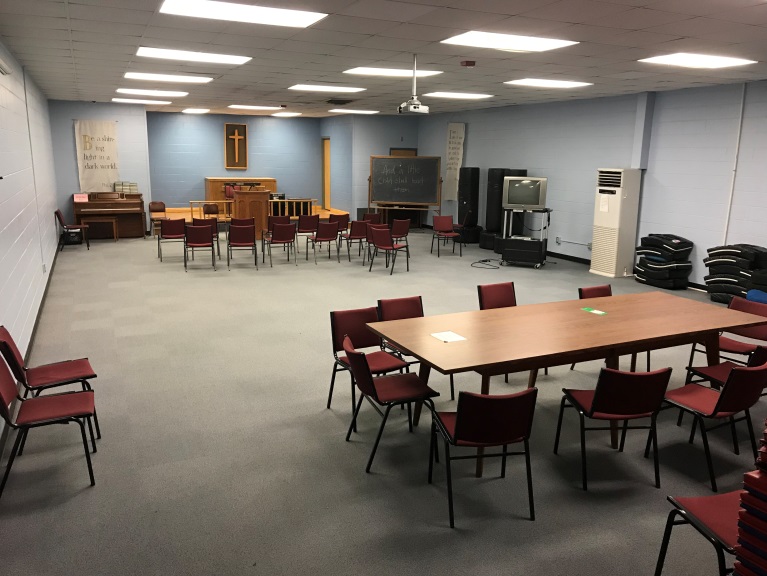 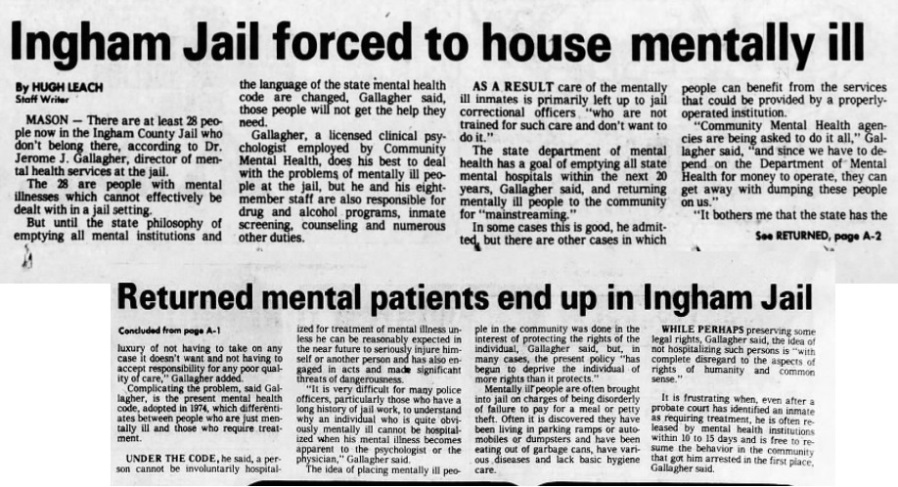 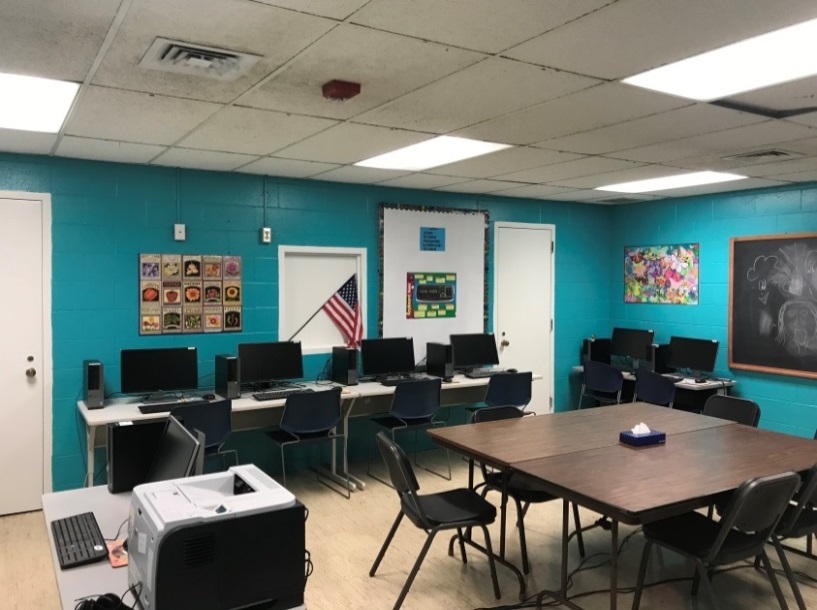 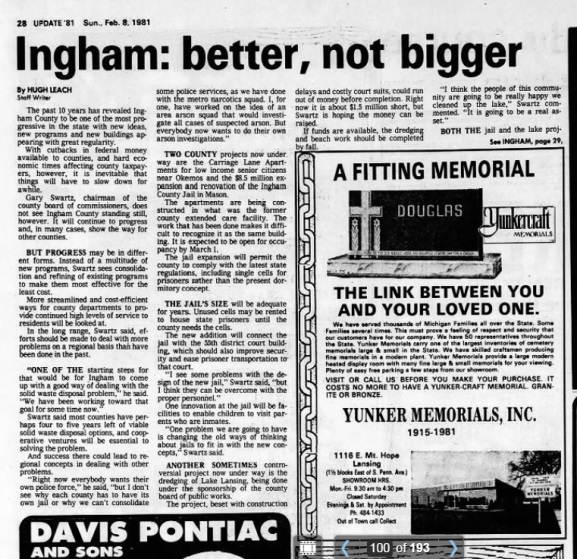 [Speaker Notes: 25 years later, we added on. (Almost 40 years ago)
Ronald Reagan was just sworn in as President; William Milliken was Governor; Allan Davis was Sheriff]
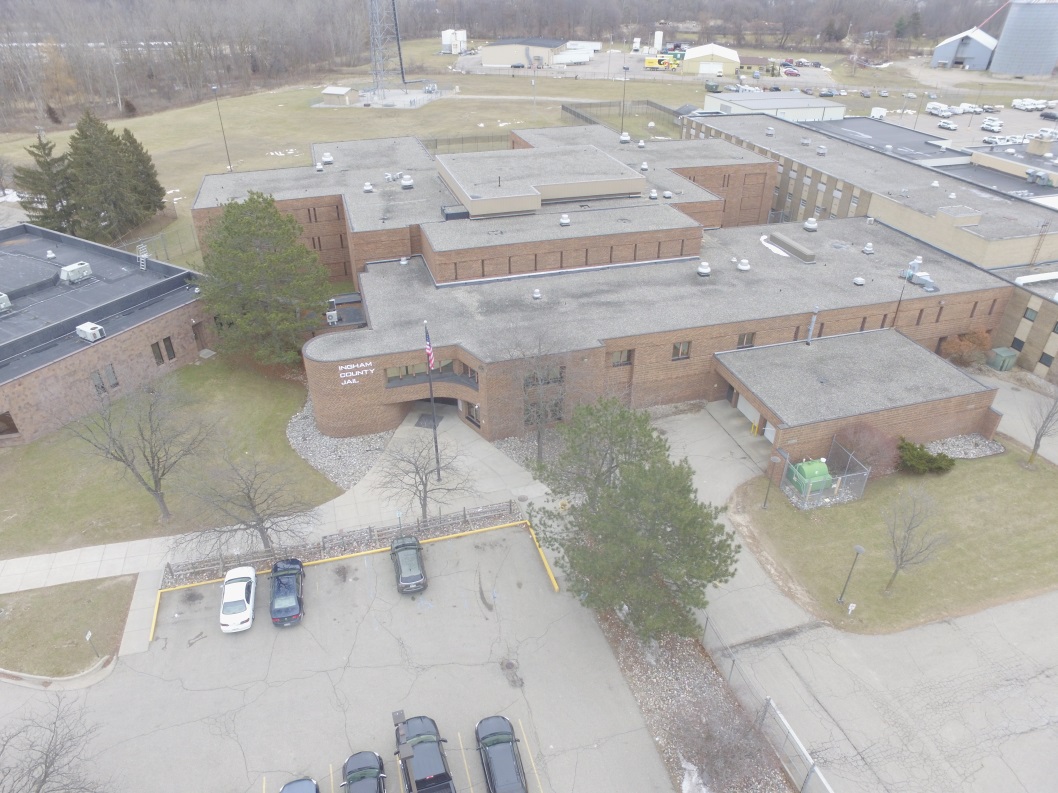 1980 Lansing State Journal
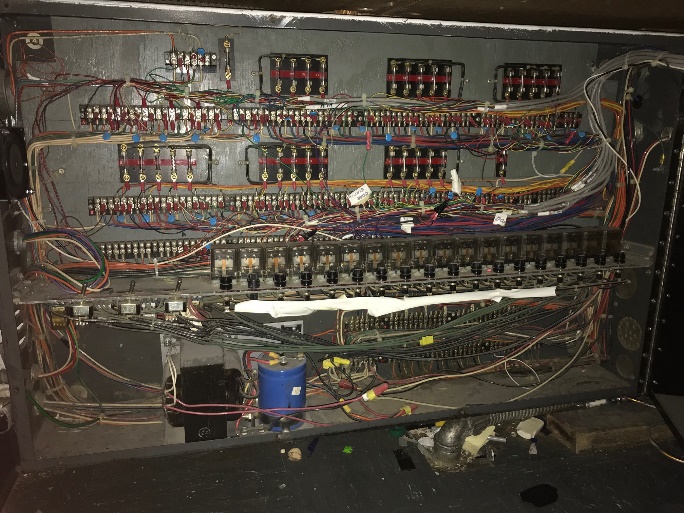 TODAY
[Speaker Notes: 3rd floor was added.
20.2 million dollar expansion. (57.7 million dollars in today’s money)]
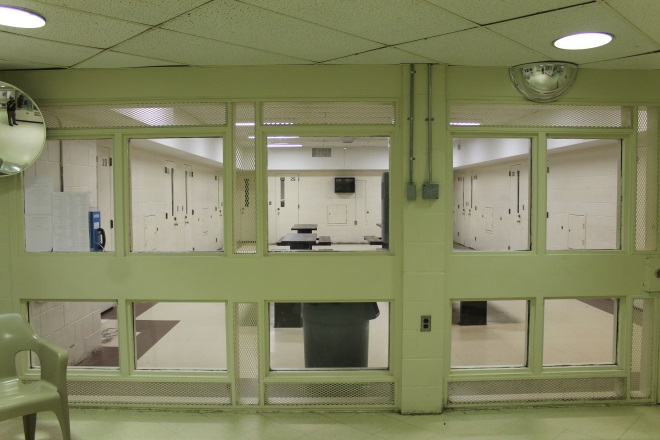 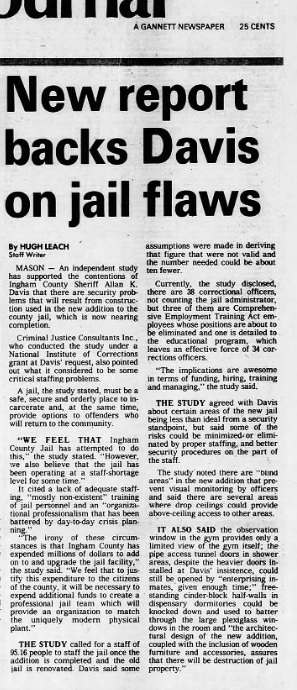 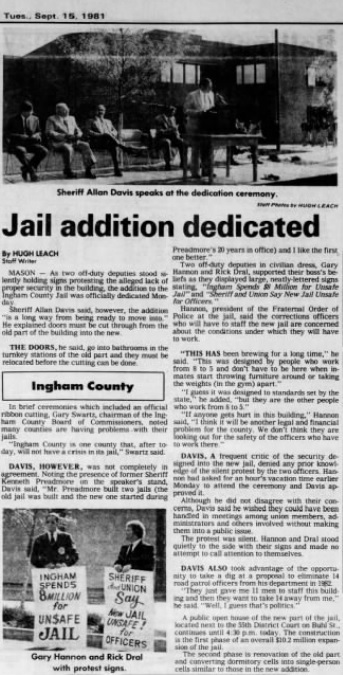 [Speaker Notes: September 1981, the new addition was opened. Added 423 beds to the facility]
Ingham County Jail hasn’t changed much in almost 40 Years
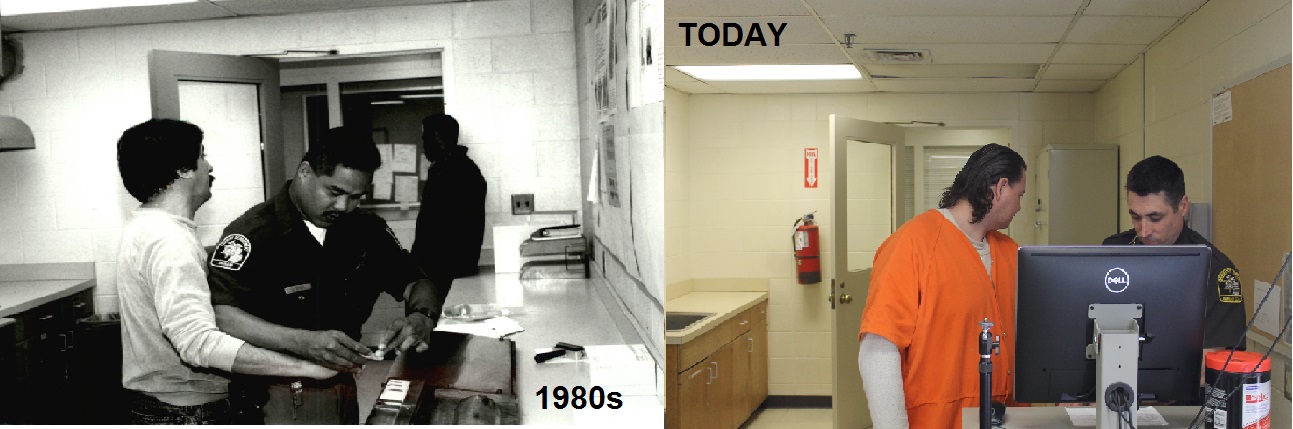 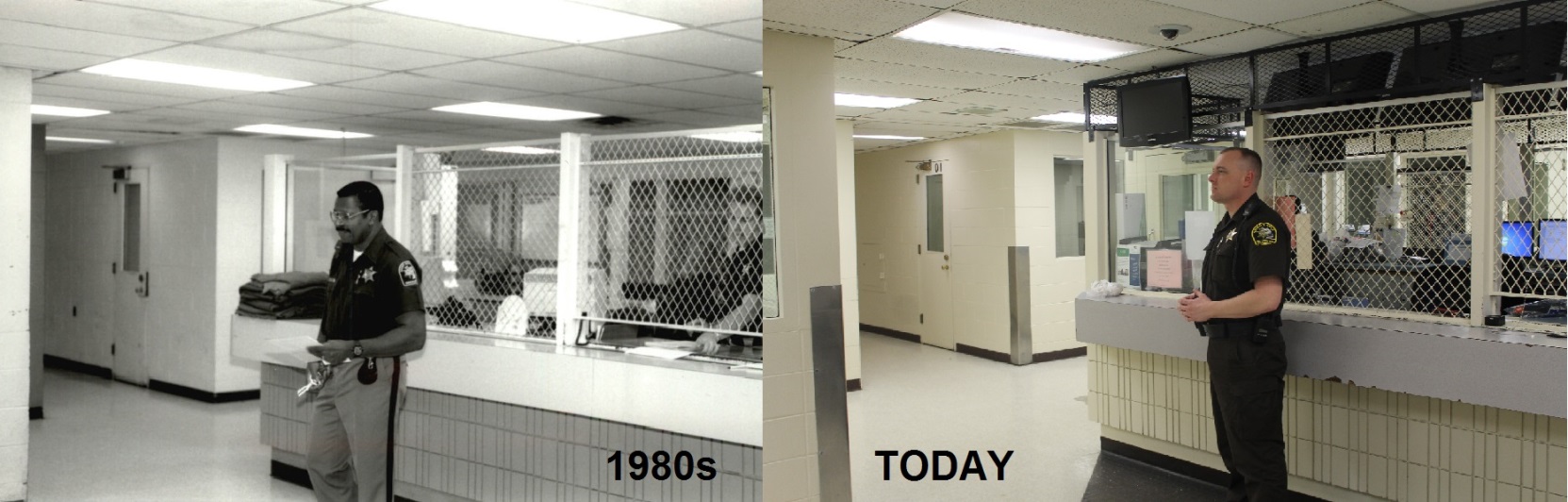 [Speaker Notes: Top: Fingerprints by ink. New AFIS computerized fingerprints that can get a confirmation on prints within 5 minutes from Michigan State Police and FBI
Bottom: Receiving/booking area]
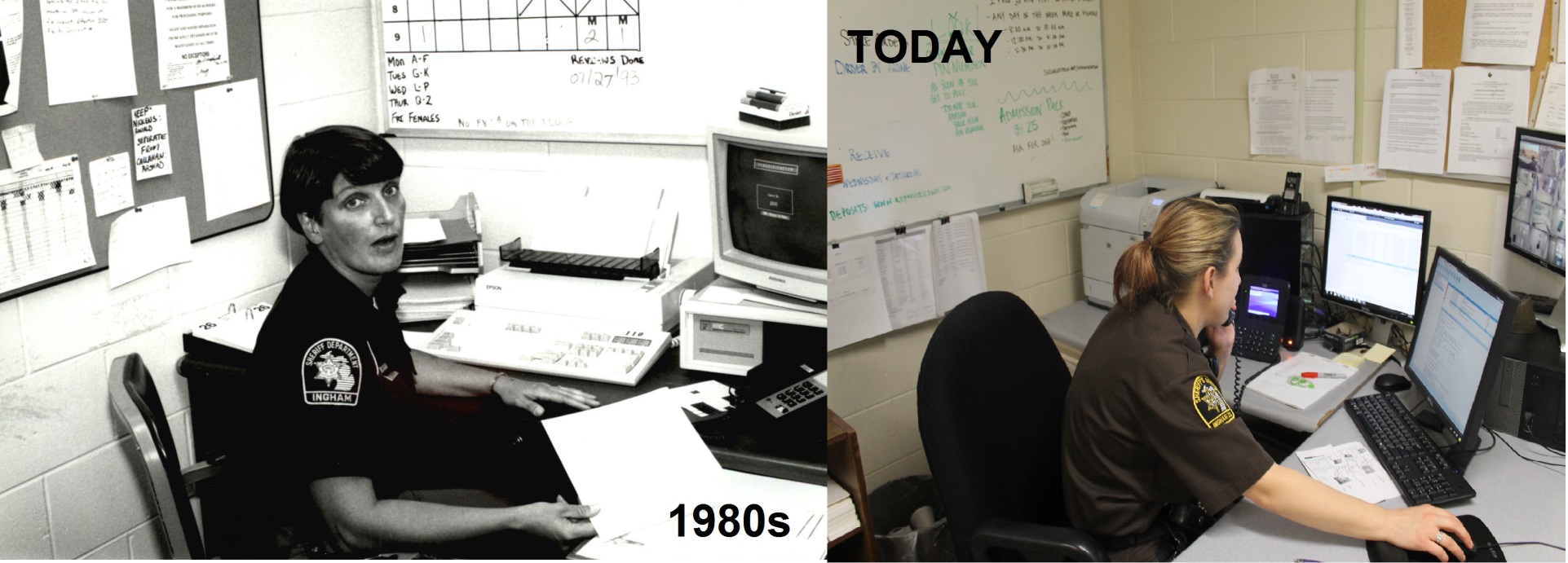 [Speaker Notes: Top: Booking area
Bottom: Classification Office]
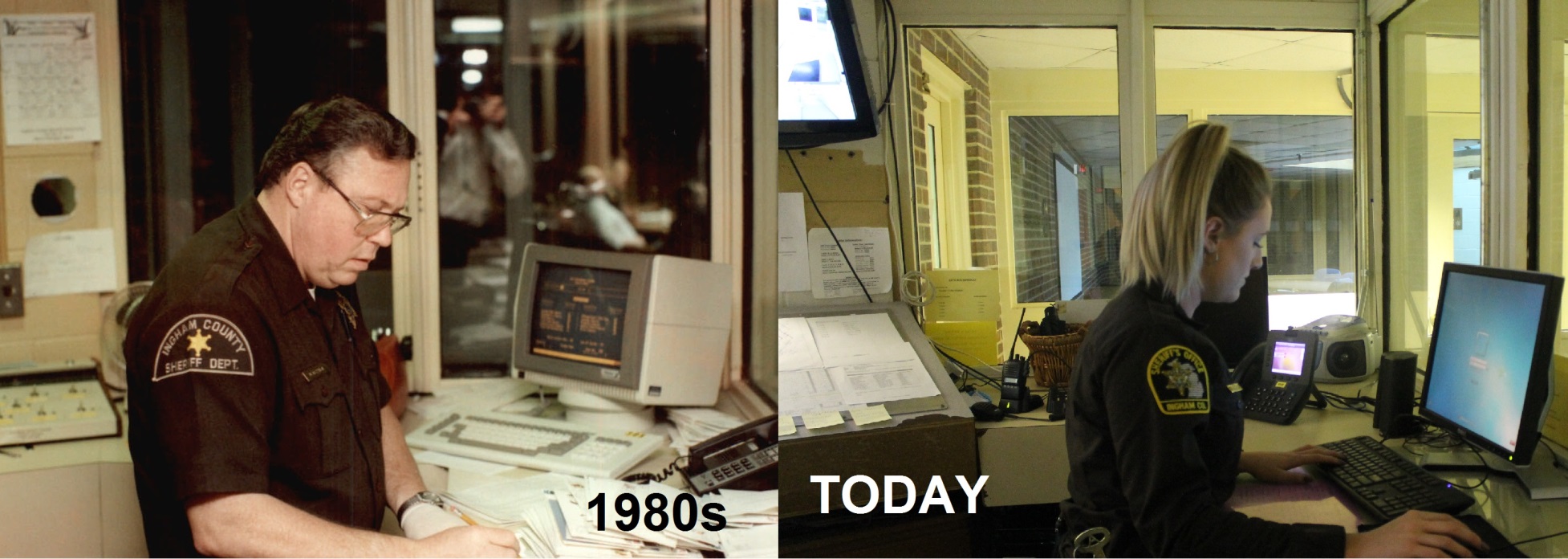 [Speaker Notes: Top: Booking area
Bottom: Lobby control area]
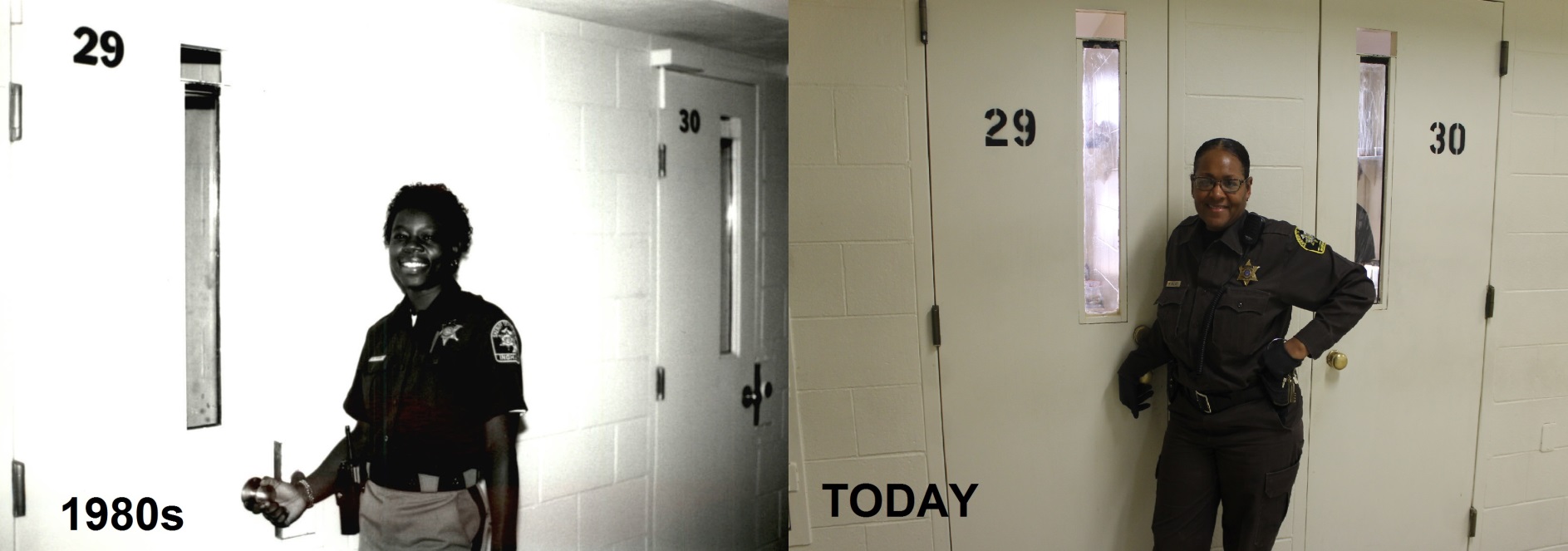 [Speaker Notes: Top: Booking area
Bottom: Housing area still in use today]
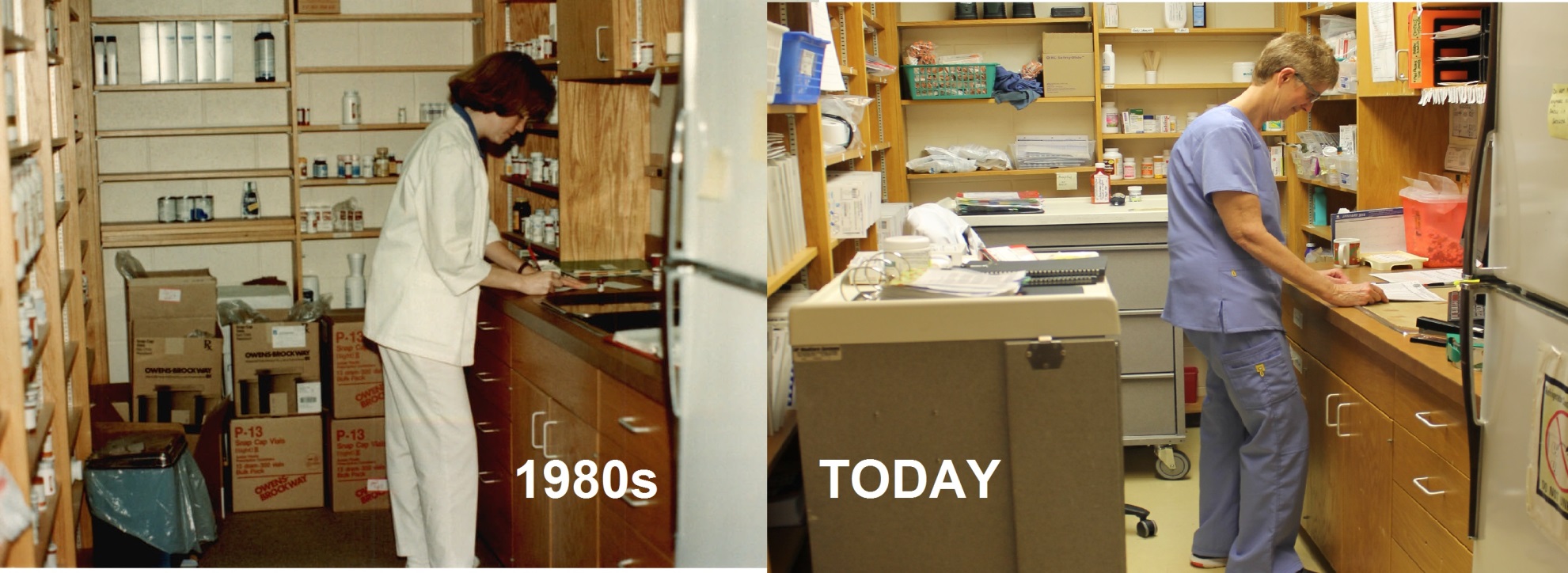 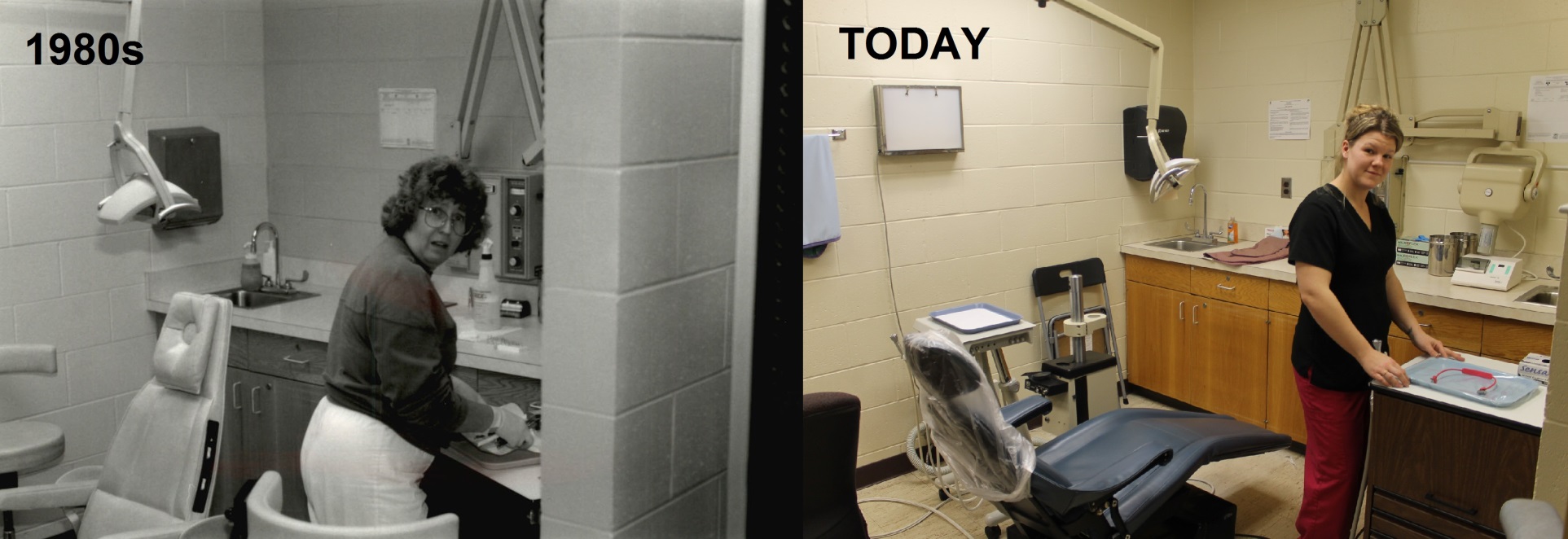 [Speaker Notes: Top: Medication room in Medical. Same fridge
Bottom: Dentist area. Same x-ray machine, examine light and cabinets]
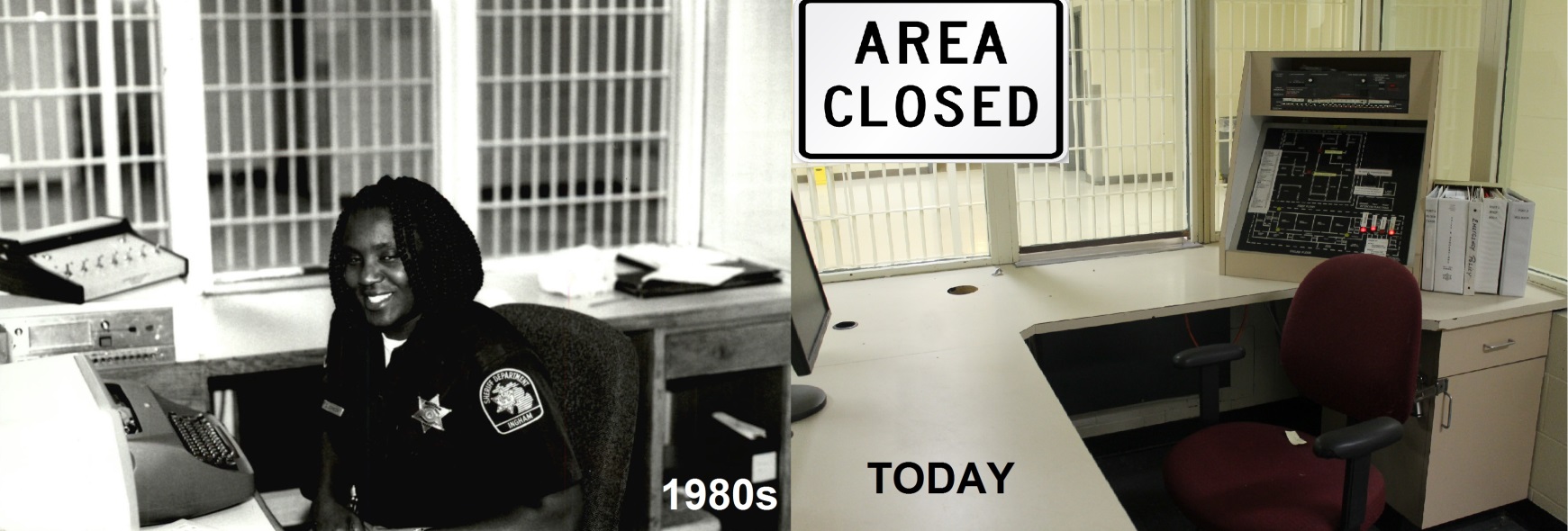 [Speaker Notes: Top: Post 4
Bottom: Post 3]
2001
State-of-the art Kitchen added
               (Now 17 years old)
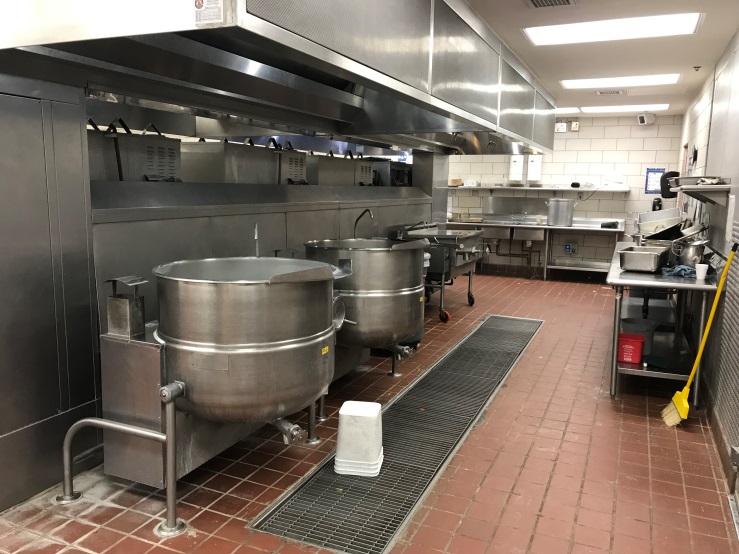 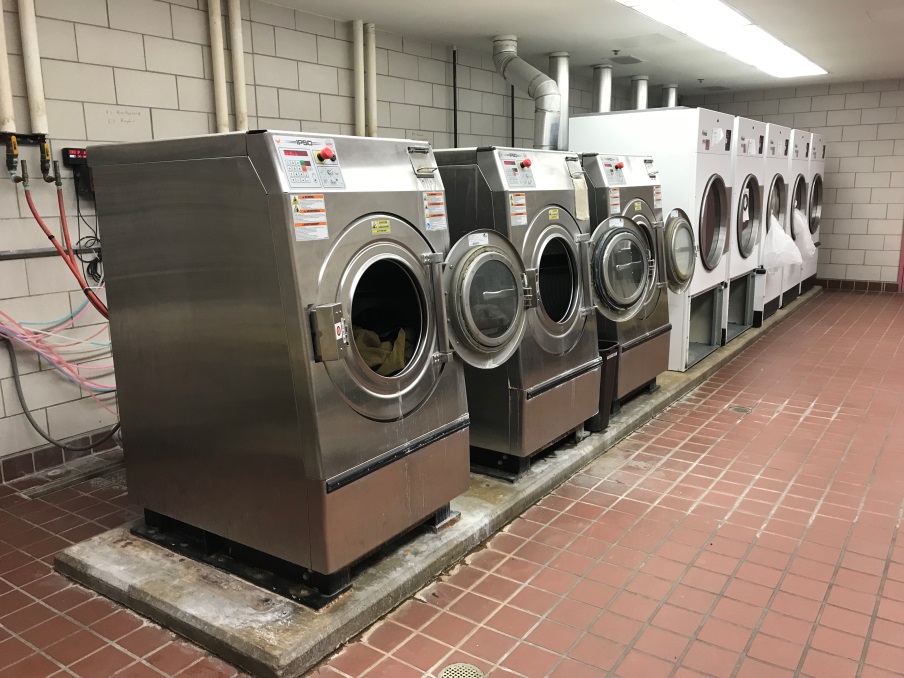 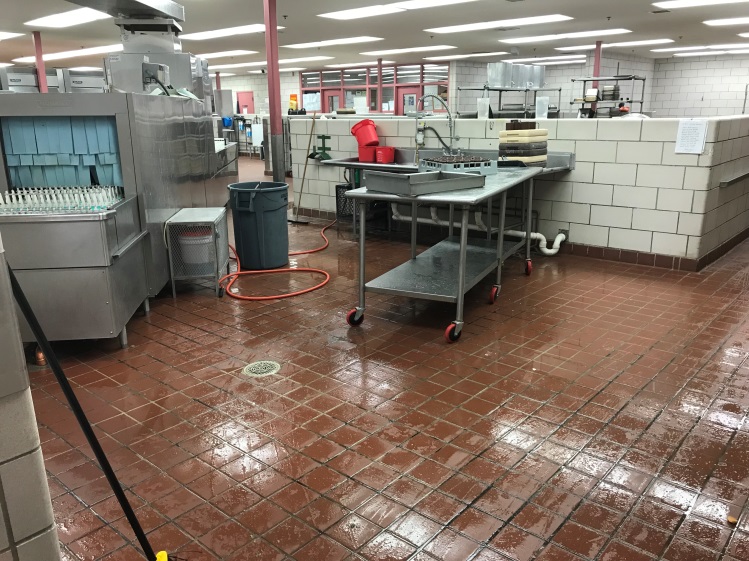 Was designed to feed up to 
1,000 inmates 3 times a day.
[Speaker Notes: 20 years before next Major update.
Plans to keep kitchen to cut down on building costs]
2004
Renovated old Jail Kitchen and Booking area into Work Release and Training Facility
(Post 10) (14 years ago)
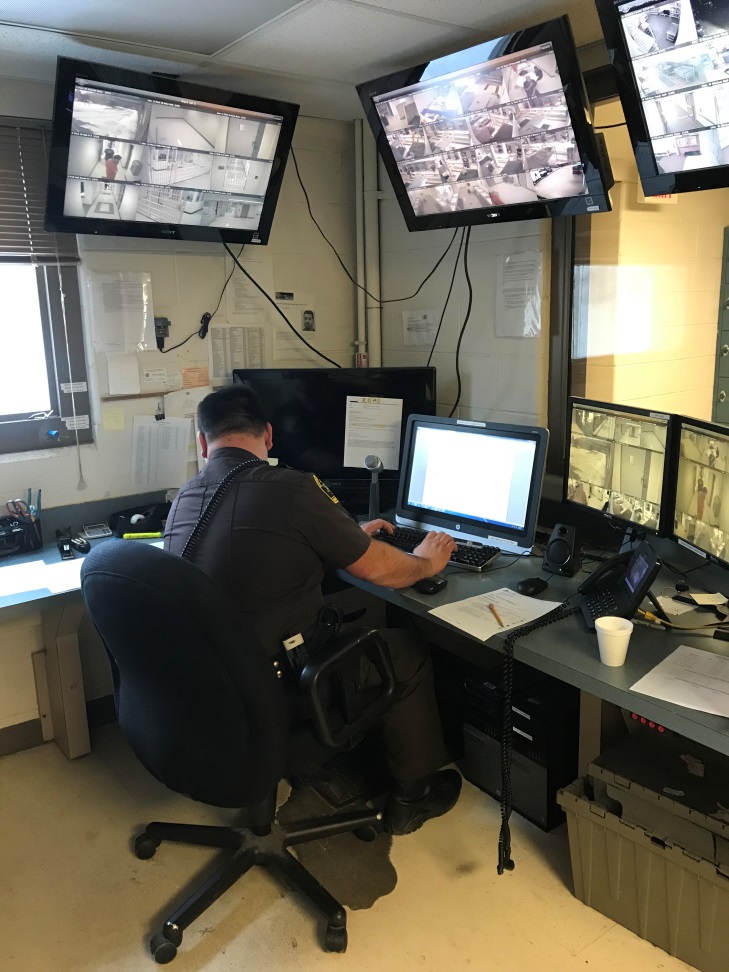 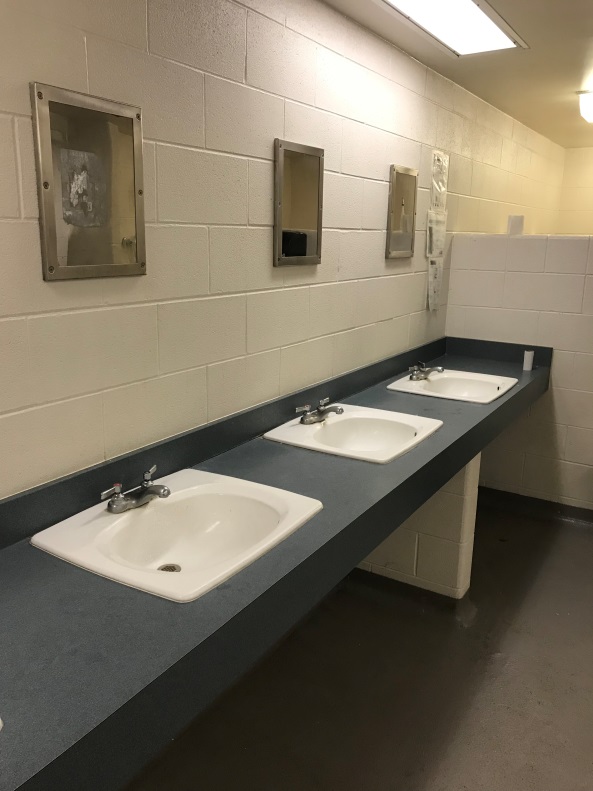 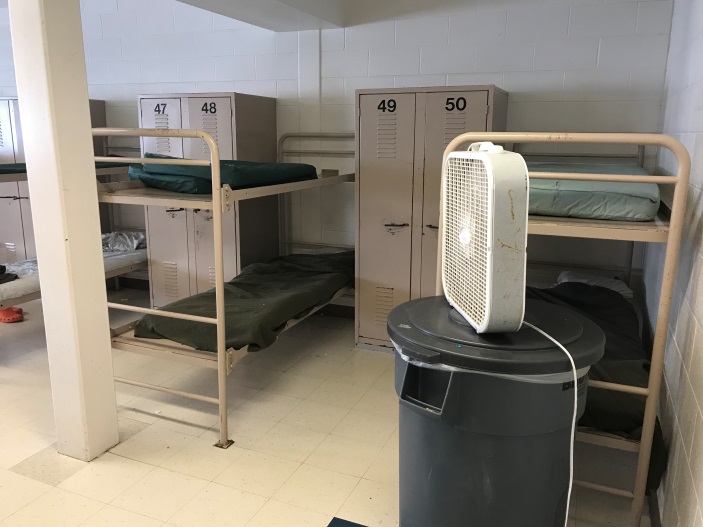 [Speaker Notes: Meant for work release, but now used for inmate workers and sentenced workers]
Why do we need a new Criminal Justice Complex?
1981 Dodge Aries
1962 Oldsmobile Super 88
Here’s Why
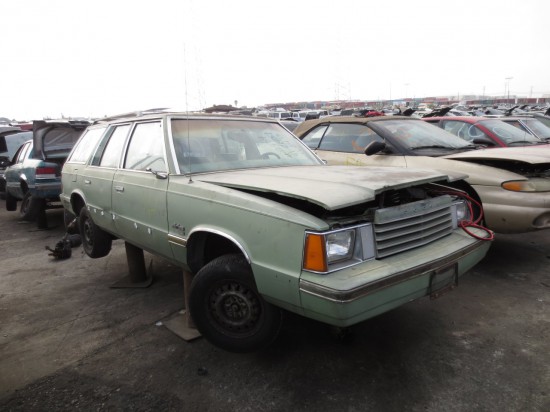 Approx. 672,000 Miles
Approx. 444,000 Miles
[Speaker Notes: 1962 Oldsmobile 88; 1981 Dodge Aries
@ rate of 12,000 miles per year]
Why Now?
Just like in 1960 & again in 1980, the building is outdated and desperate need of repair. (2,450 maintenance work orders in 2017 alone)
      - Most parts can’t be order; they have to be manufactured

Immediate Maintenance Needs:
-New roof (Estimate cost: $800,000 to $1,000,000)
- Water lines (Estimate cost: $80,000)
-Sewage line repair (Estimate cost: $50,000 to $100,000)
- Electrical upgrades (Estimate cost: $100,000 to $200,000)
- New Deputy Stations (Estimate cost: $100,000)
- New Door controls (Estimate cost: $170,000 )
- Exterior Security measure replacement (Estimate cost: $10,000)
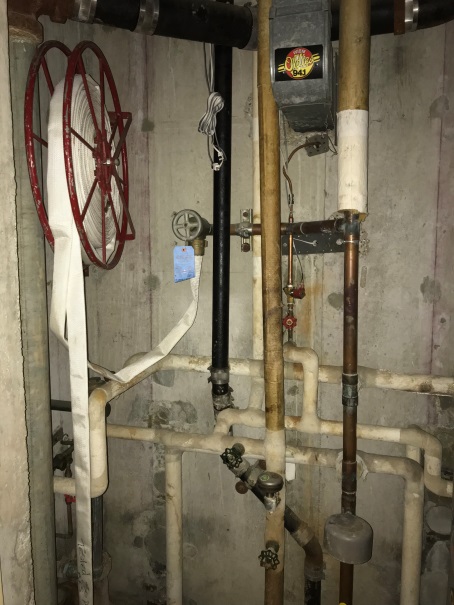 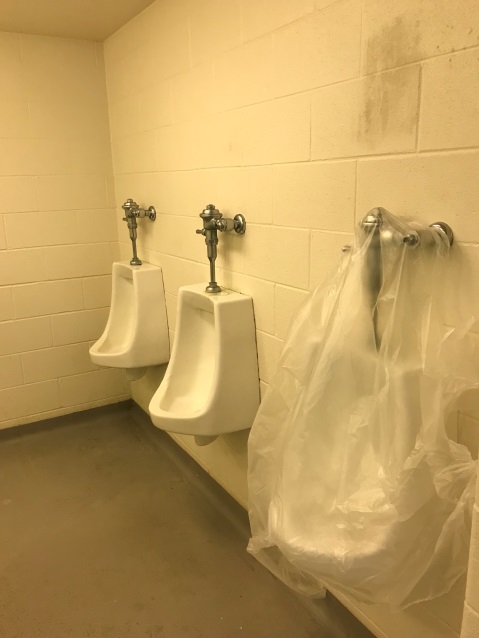 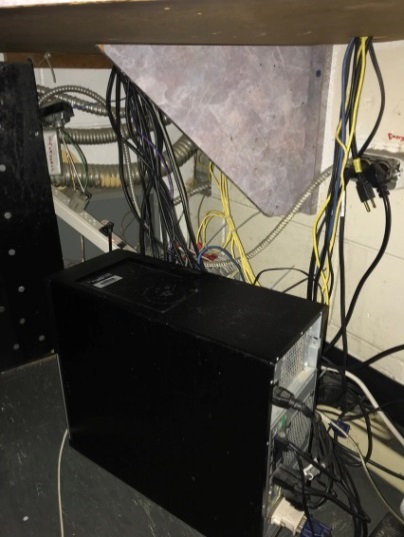 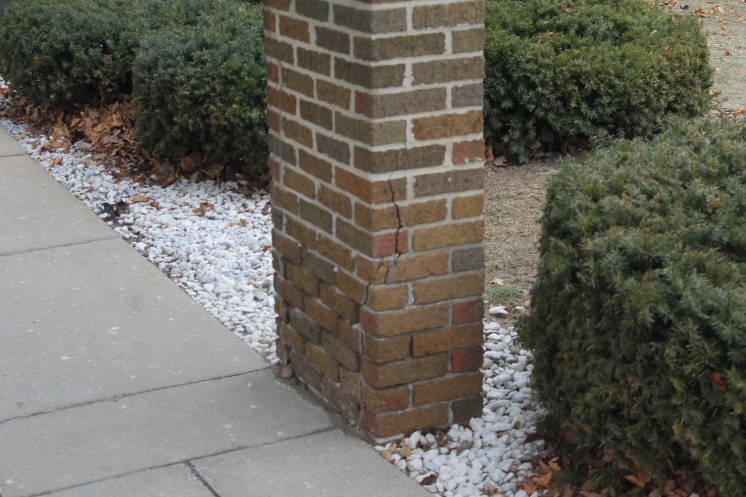 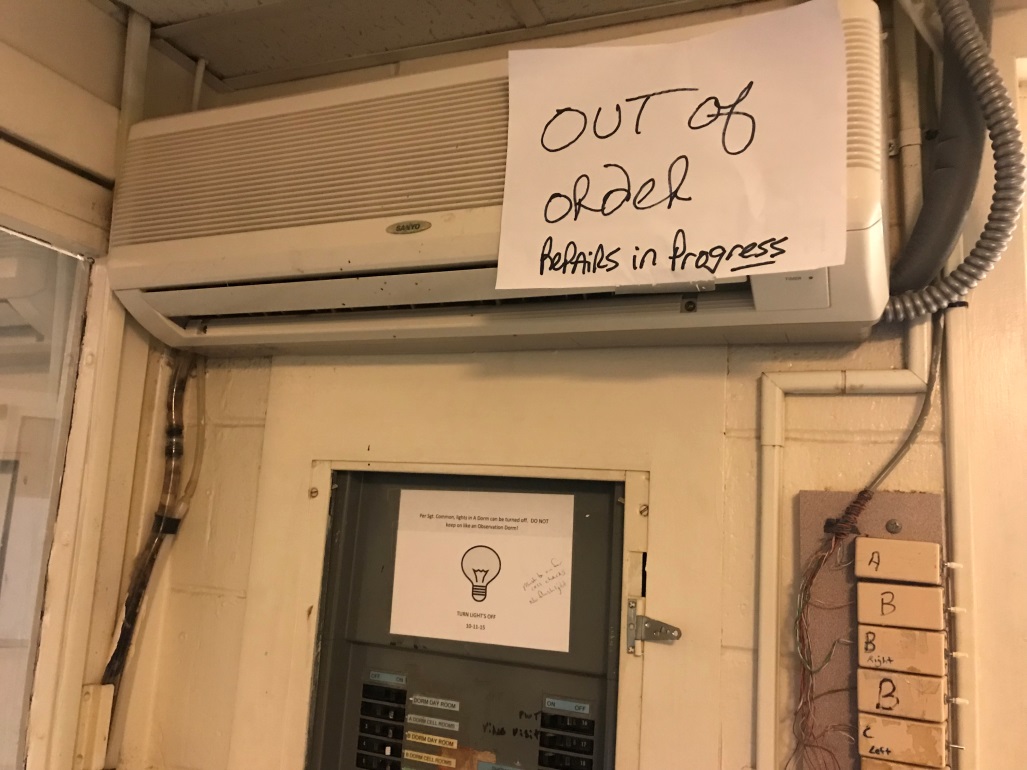 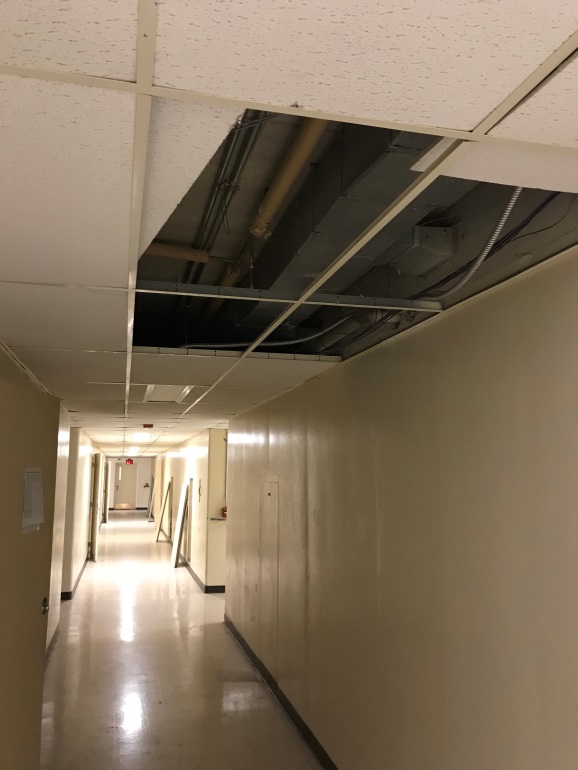 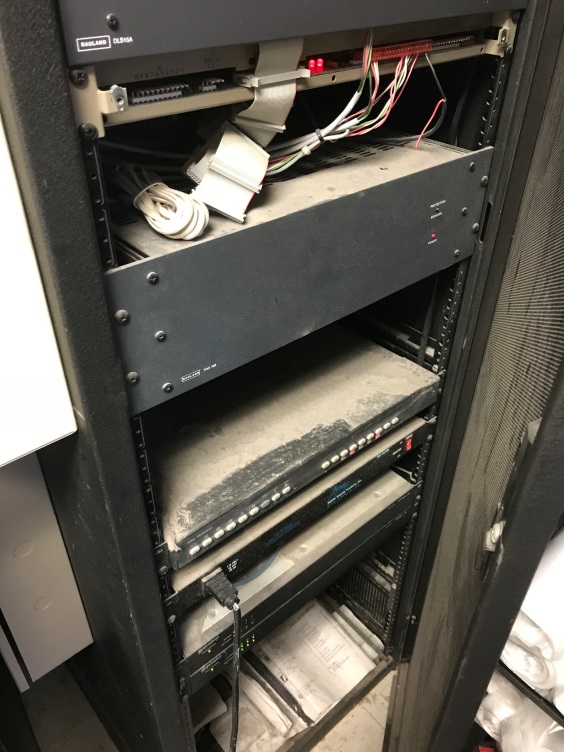 [Speaker Notes: Post 4 air conditioner
Radiator on Post 3 or 9
Old door control panels patched to new system
Hallway tiles removed for repair]
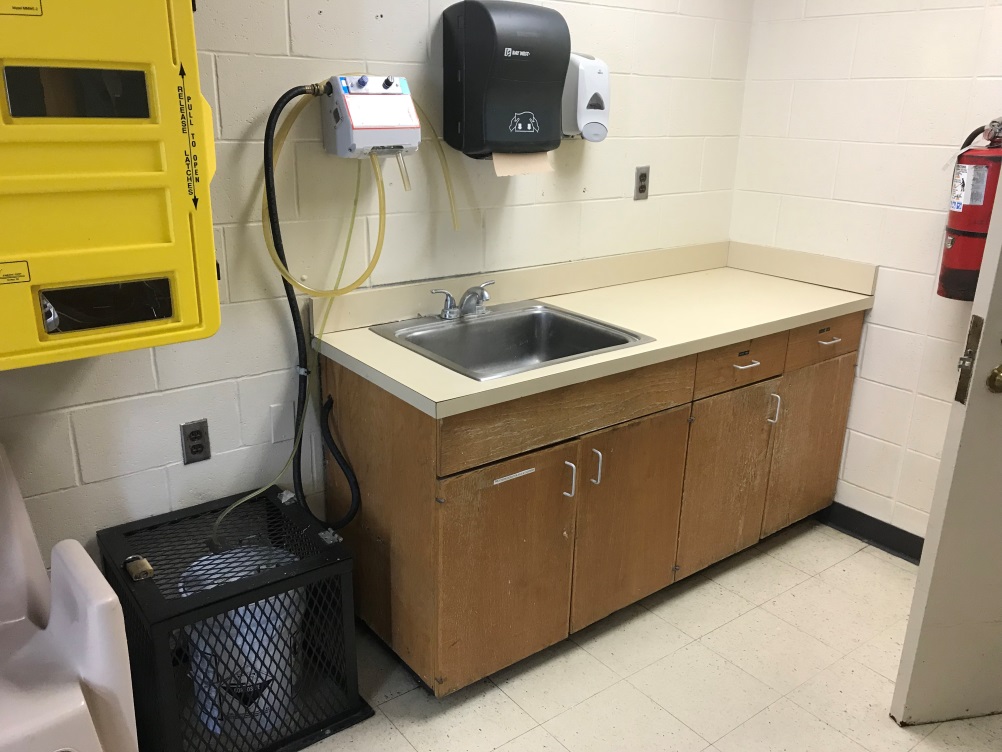 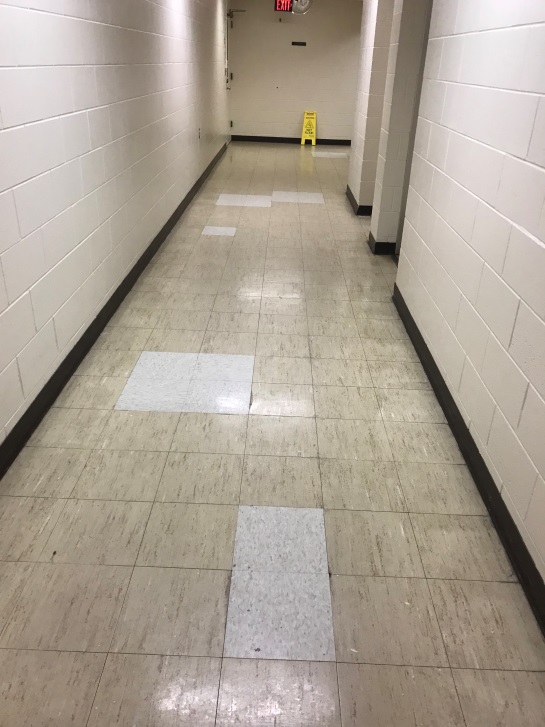 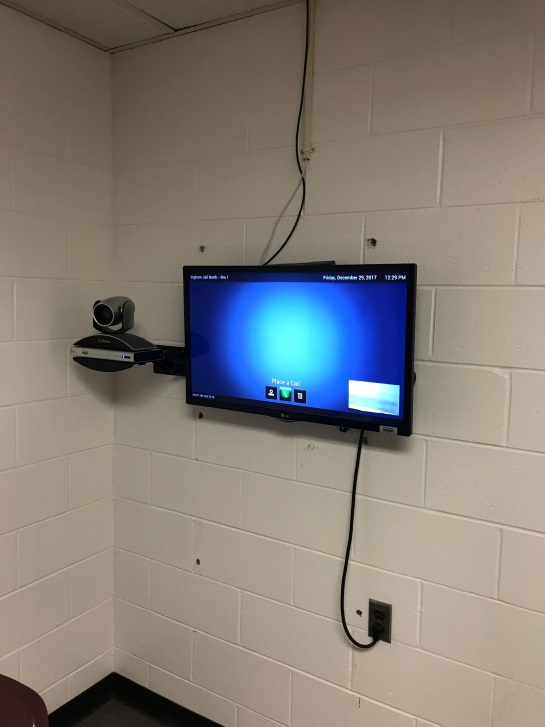 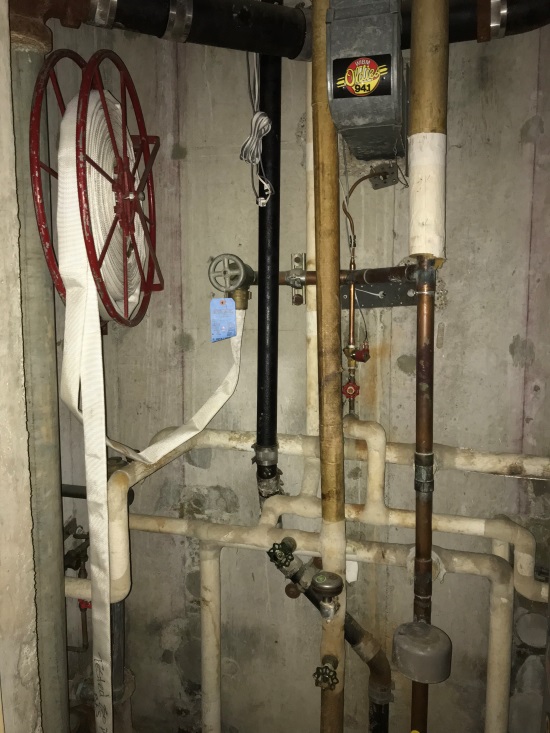 [Speaker Notes: Leaking radiators
Cabinet doors falling apart and can’t be used
Deteriorating pipes
Floor tiles coming up;  New technology installed but wires exposed]
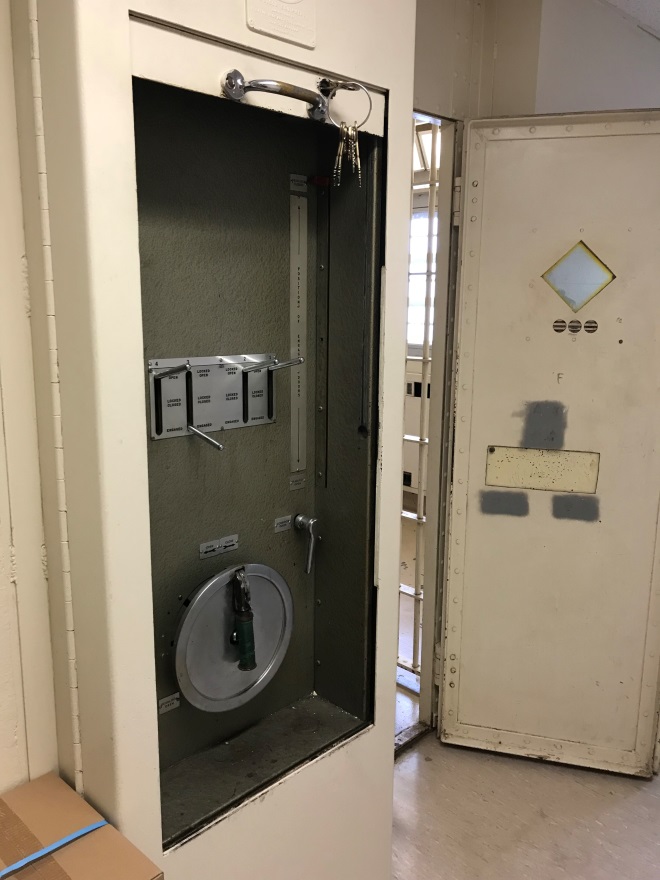 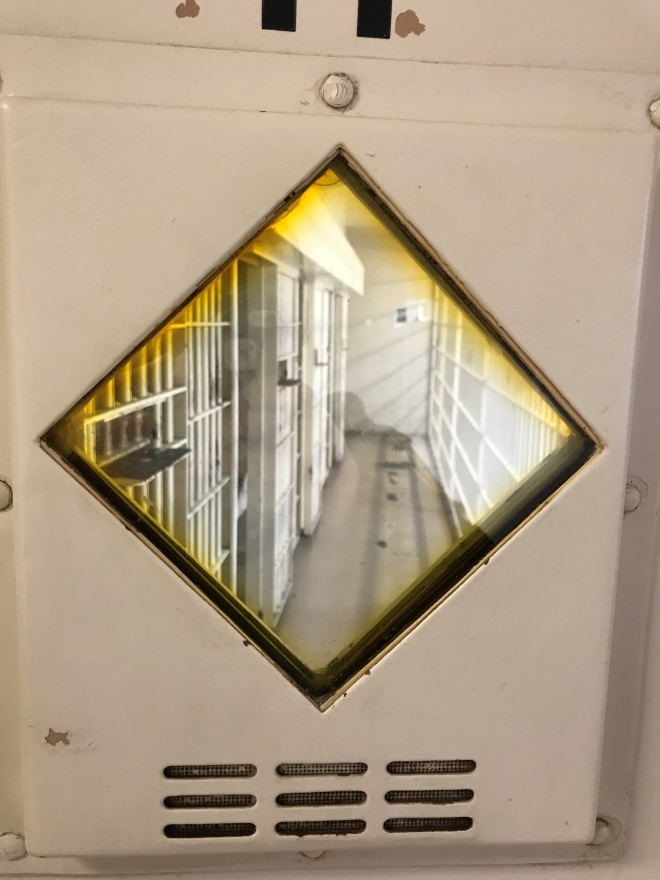 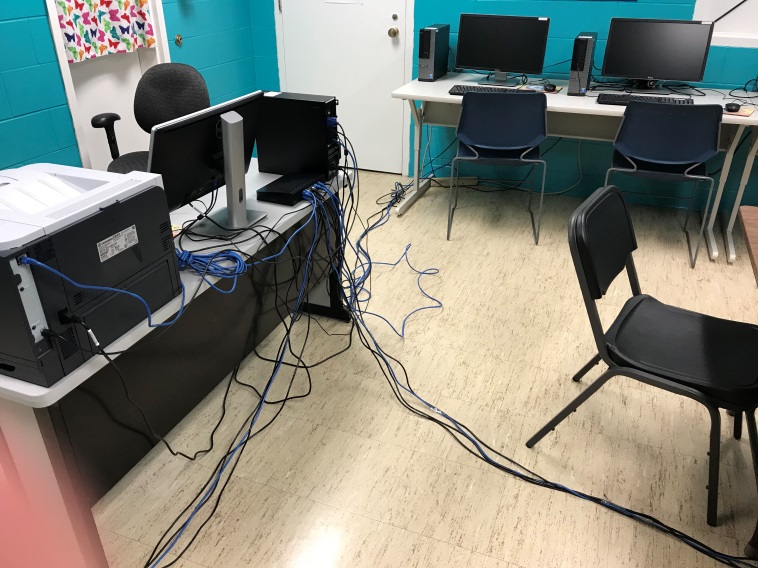 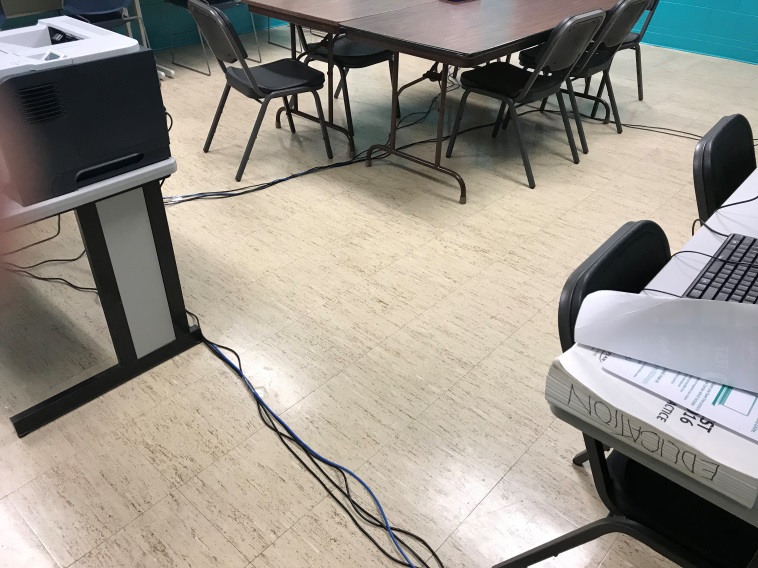 [Speaker Notes: Cracks in structure
Old crack locks
Computer cables]
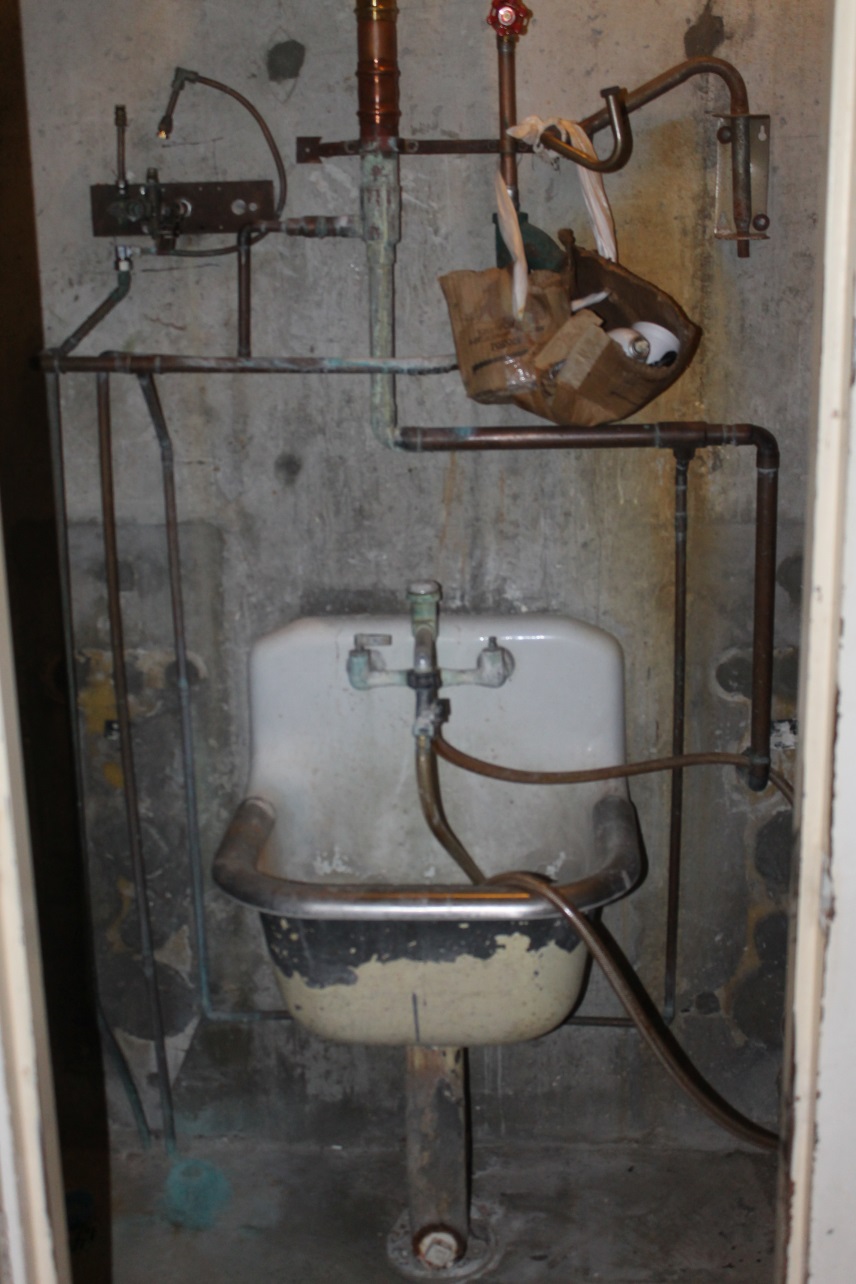 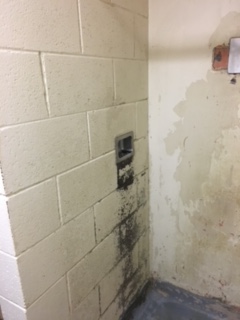 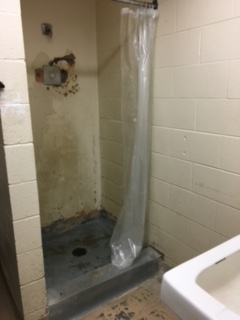 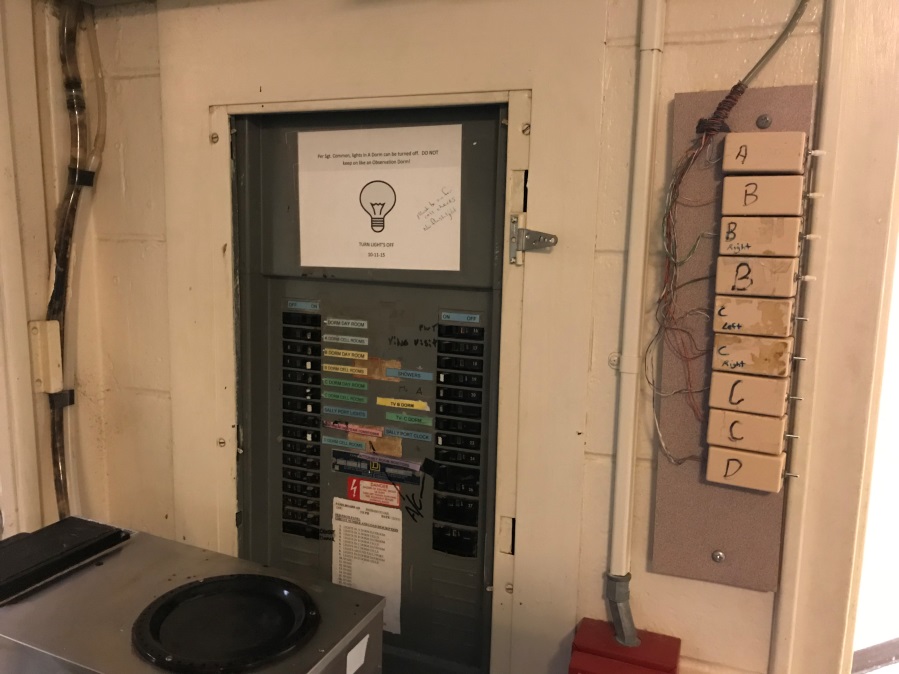 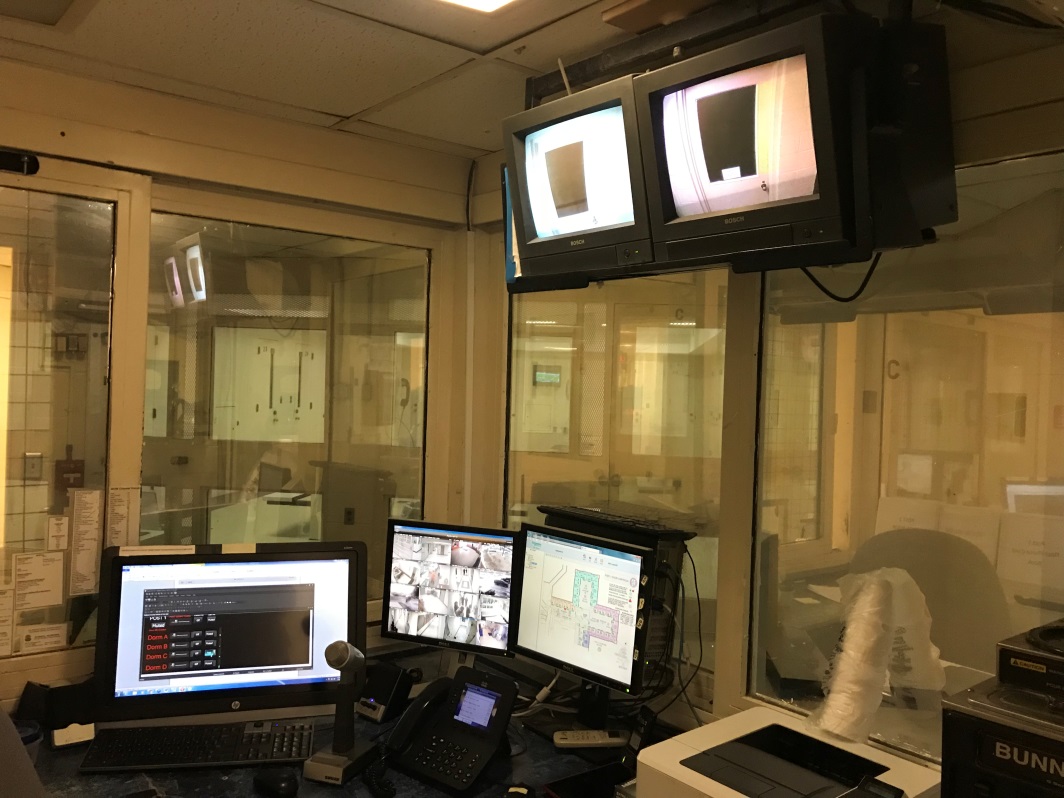 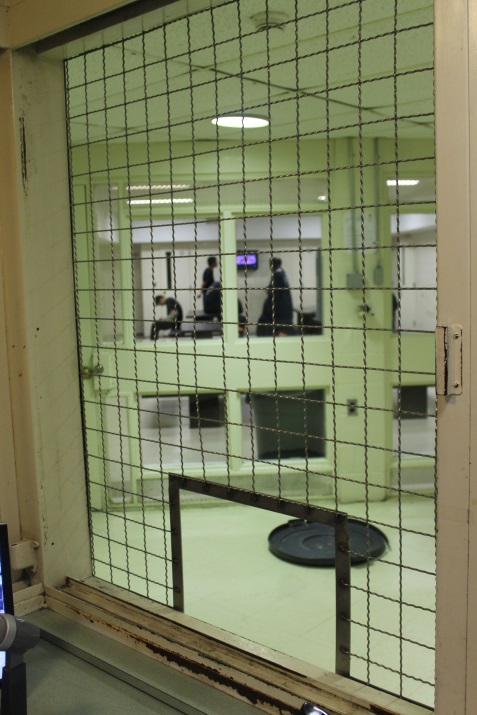 [Speaker Notes: Deputy work station
Limited sight from Deputy to inmate areas.]
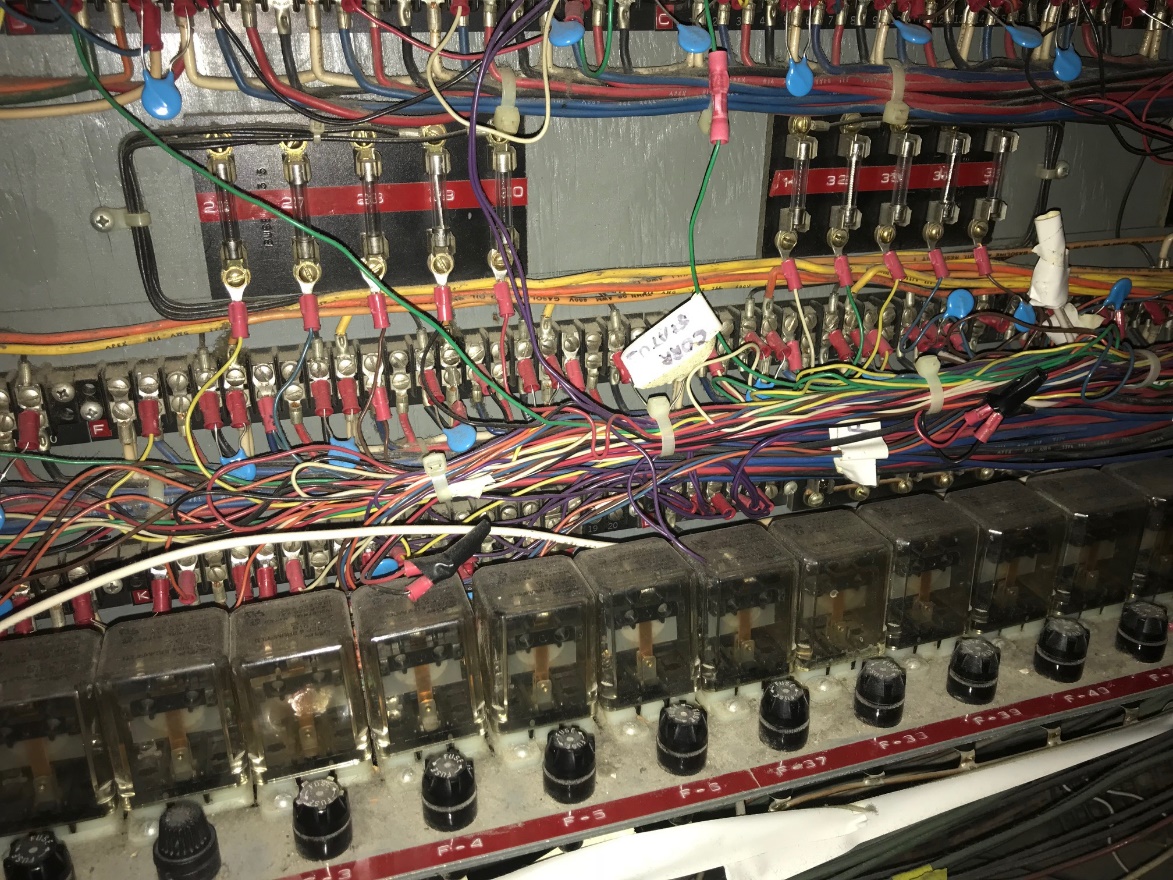 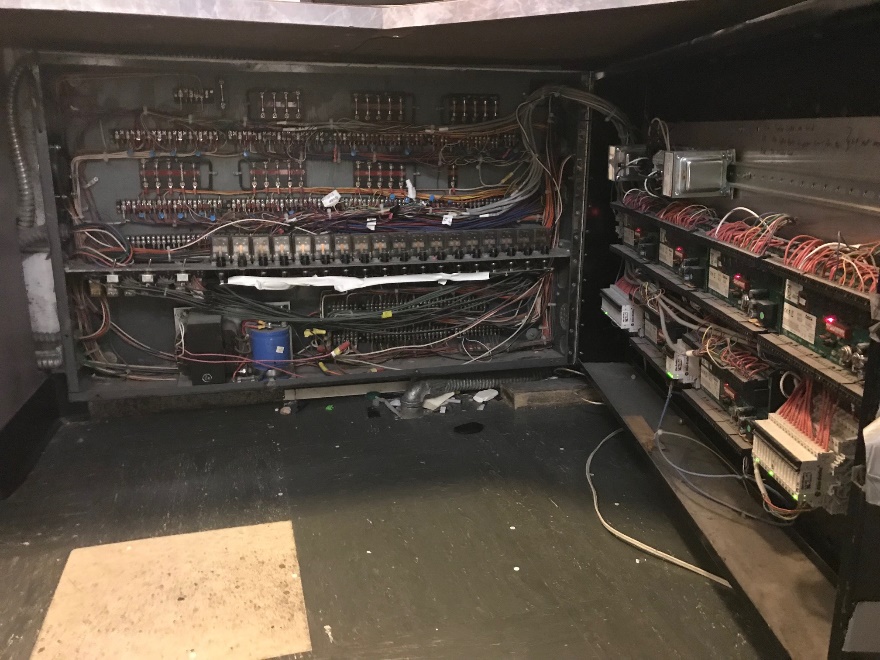 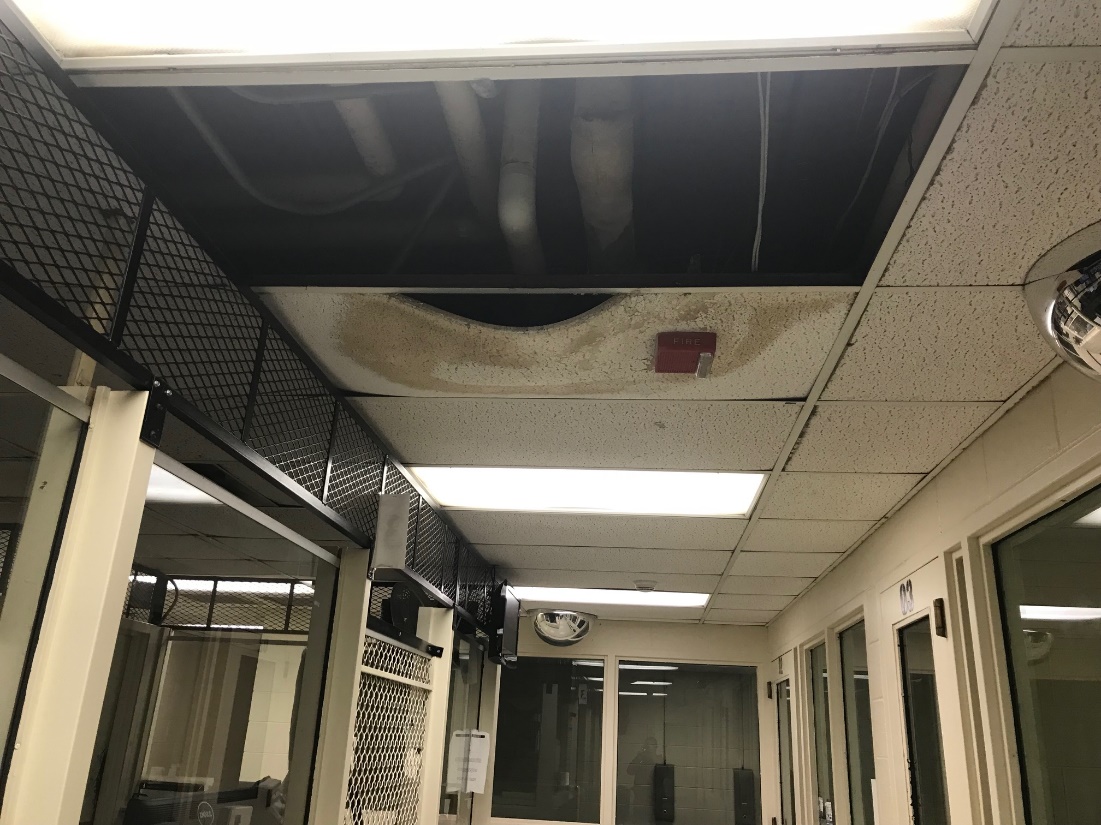 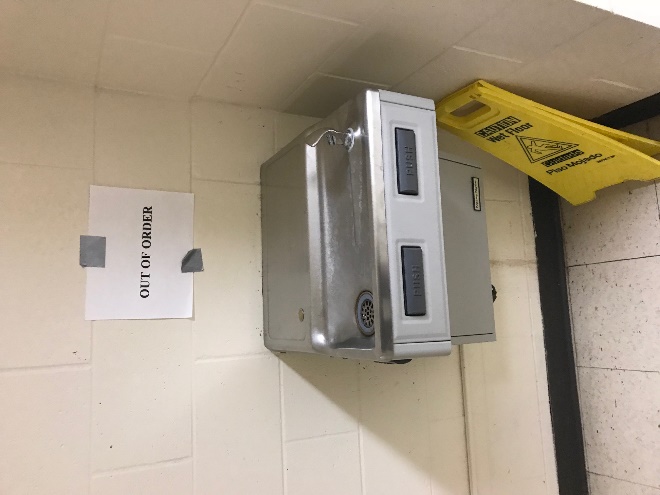 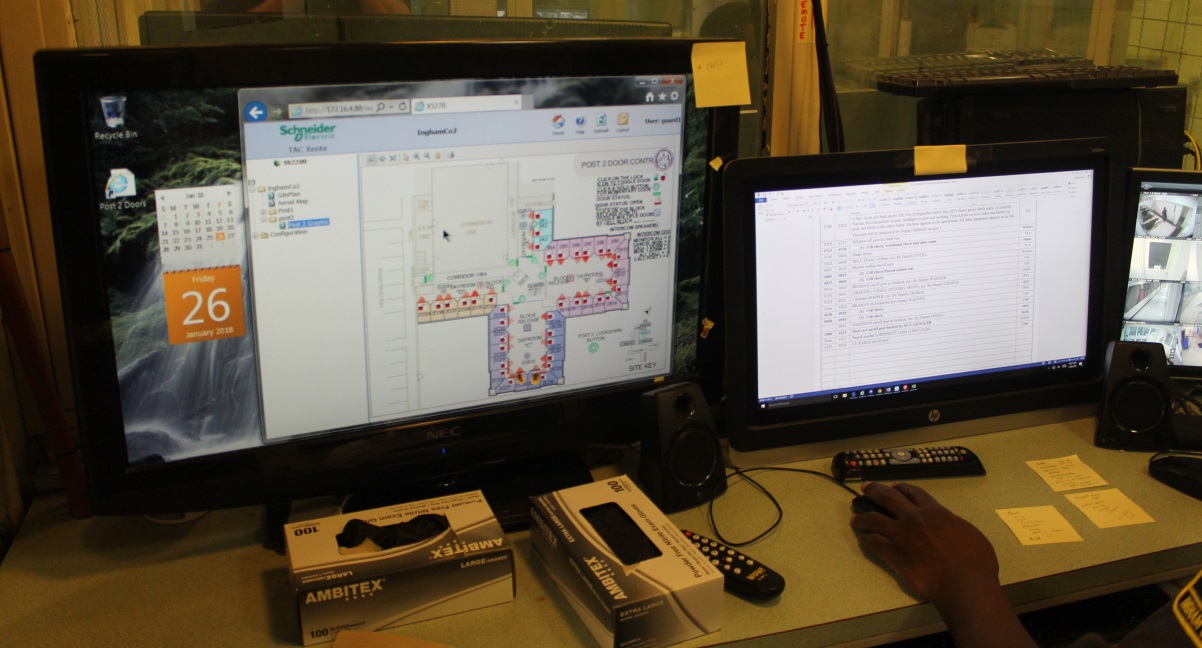 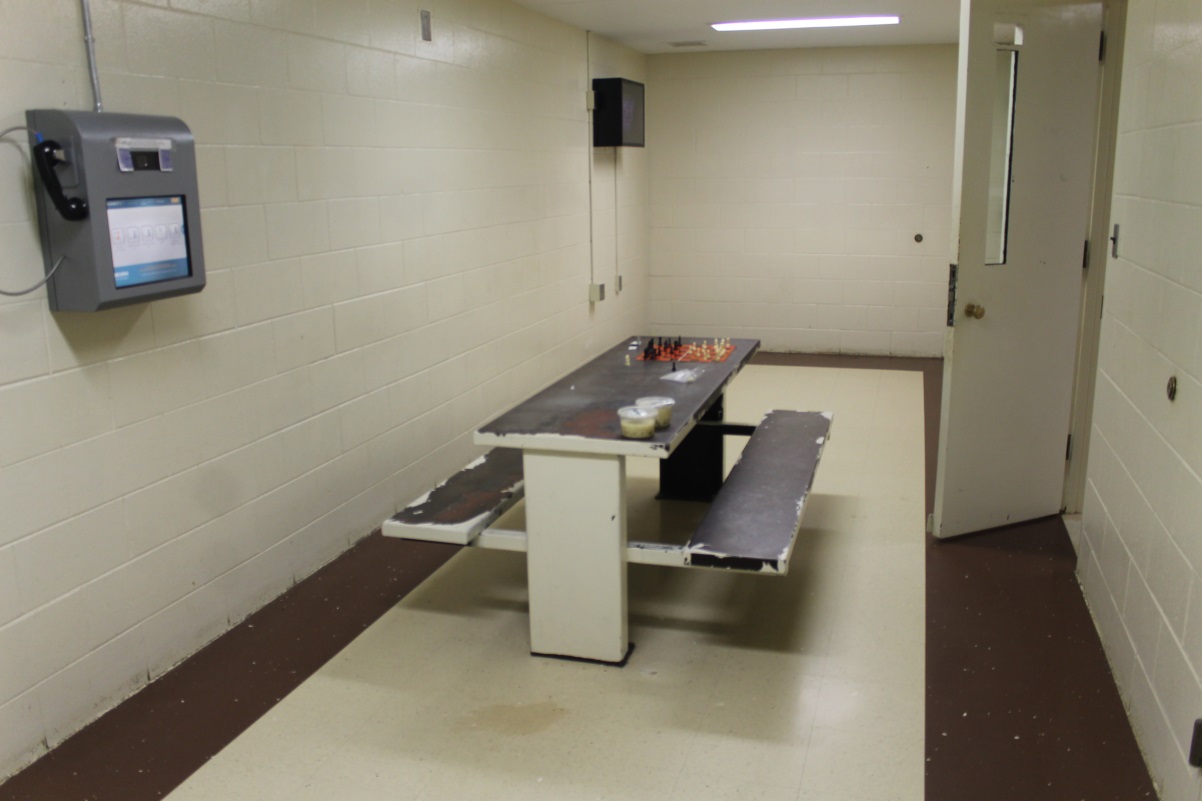 Got it on Camera?
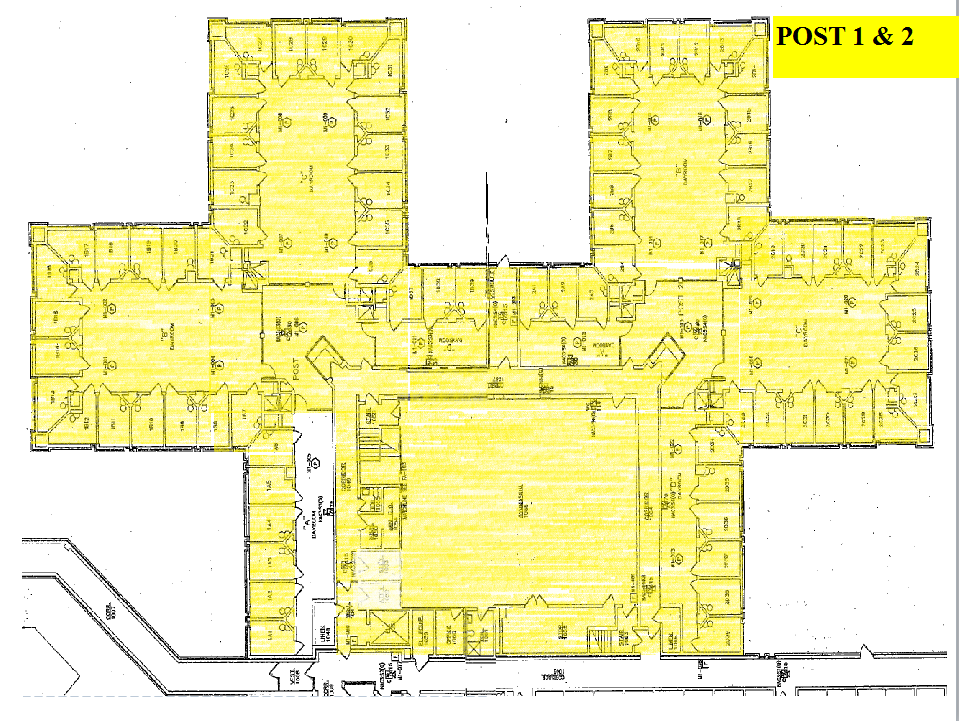 First floor housing area, no camera coverage
[Speaker Notes: Only 1 small area in A-Dorm 
Pretty typical for the entire jail
158 inmates are housed in this area]
Changes to Inmate Population
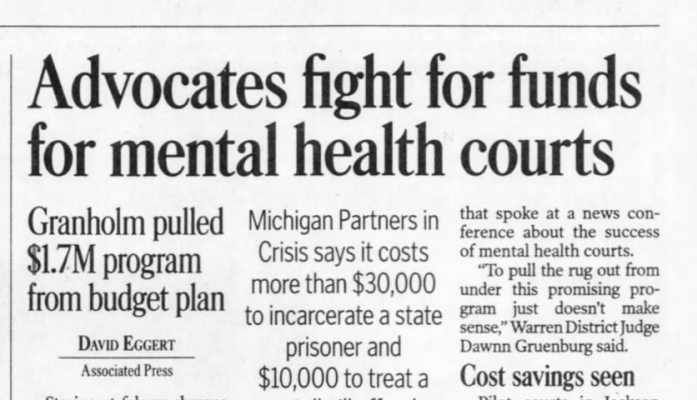 Mental Health Crisis
- One-third of inmates are seriously afflicted, suffering from Schizophrenia, bipolar, and other psychotic disorders
         - Detroit Free Press, Nov 27, 2011




Medical Needs
- 367 outside medical appointments in 2017. (Inmate was transported outside of the Jail for evaluation or treatment)
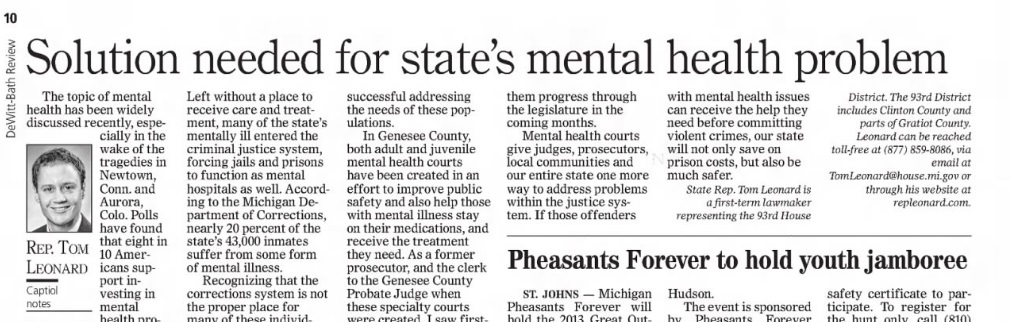 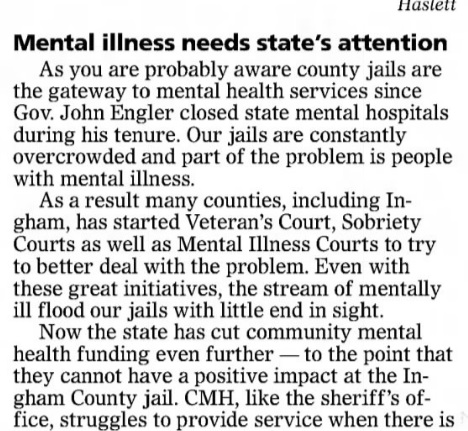 [Speaker Notes: As noted at the front end, MDOC has separate prisons for each type of prisoner, but we have to house all types and all ages.]
Meth Crisis




			
					Opioid Epidemic
Juvenile inmates
Youthful inmates
Sexual Predators
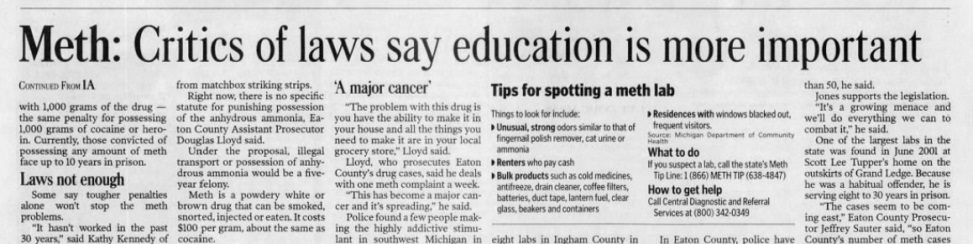 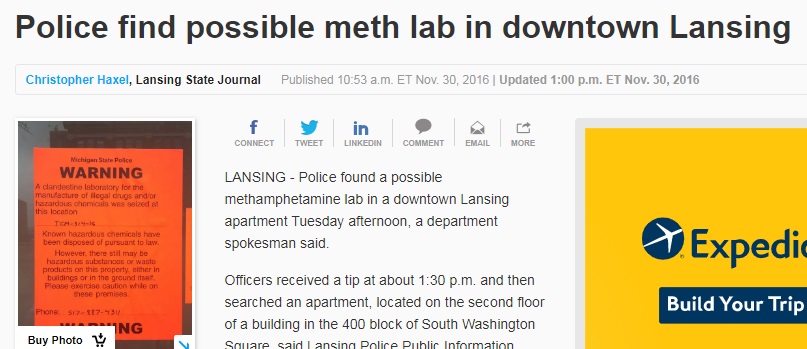 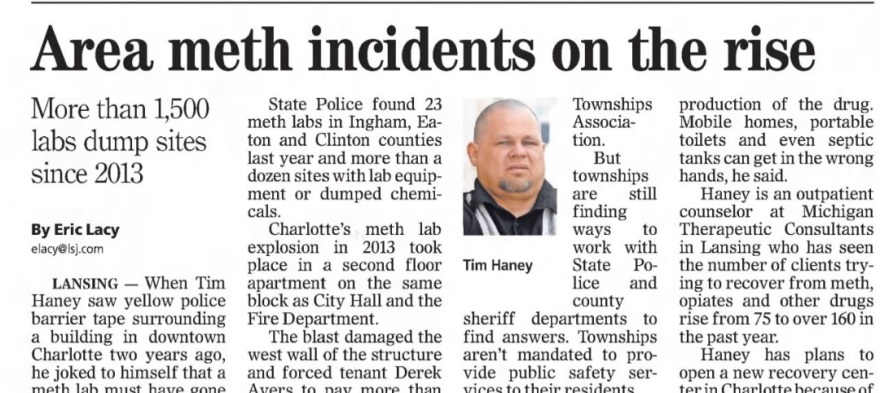 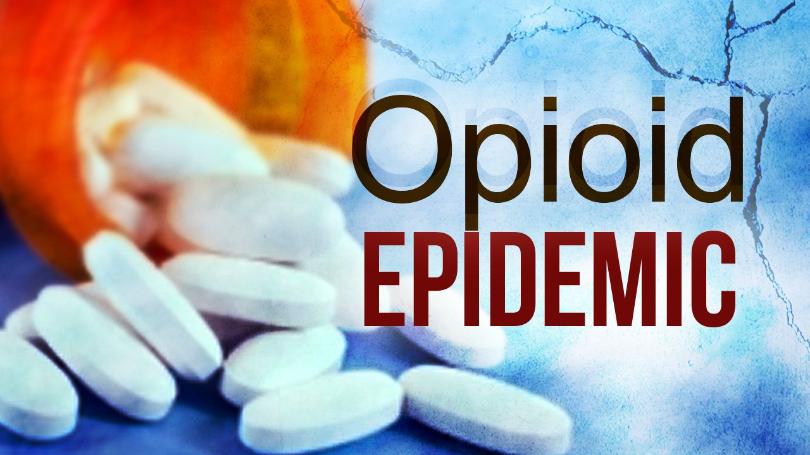 Educational Program
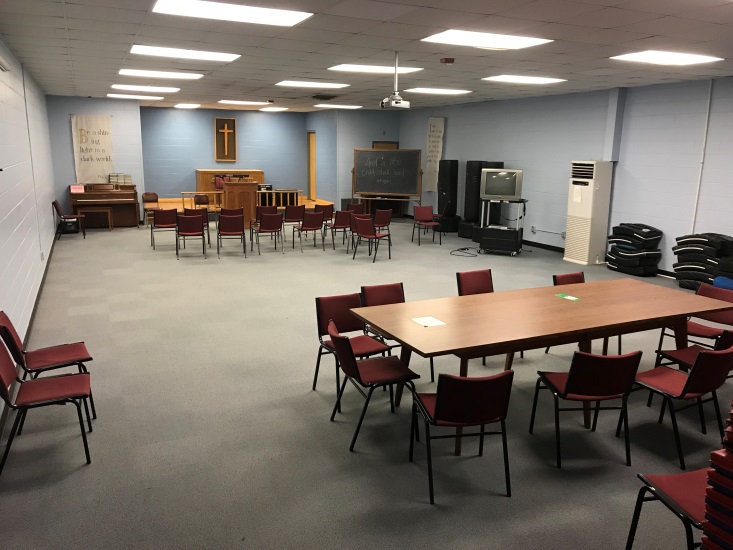 GED
Alcohol Anonymous
Narcotics Anonymous
Reformers Anonymous
Celebrate Recovery
Anger Management
Men’s Foundation Group
Men’s Motivation Group
Women’s Co-Occurring Group
Men’s Co-Occurring Group
Parenting classes
Bible Study
Catholic Prayer
Restorative Justice
Biblical Life Principles
Group chapel services
Employment skills
CATS/CMH individual sessions
TaiChi (Chi Gung)
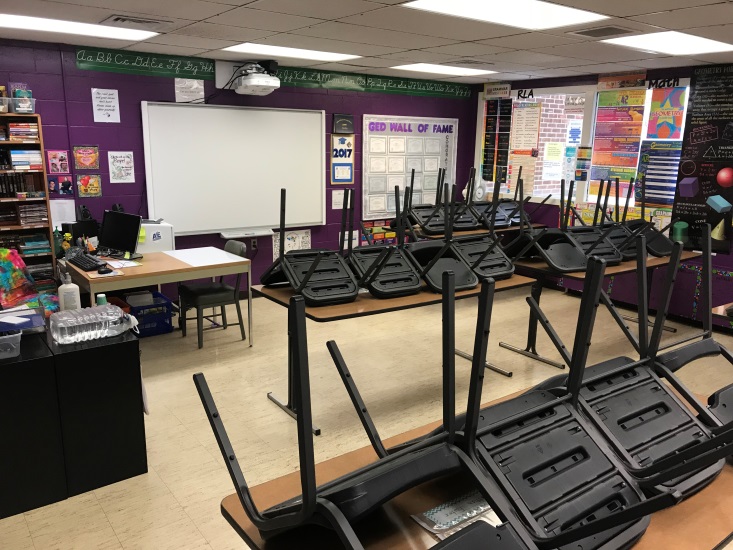 Programming
Part of Millage
- Additional Pre-Trial Services staff (Who needs to be in Jail)
- Re-entry Program
- Expanding Electronic Monitoring and day reporting
          ($6 per day versus $78.68 while in Jail)
- Employment Services
- Vocational Education & Job Training

Correcting behavior vs. Warehousing individuals
- Are they ready to re-enter and be productive member of society?
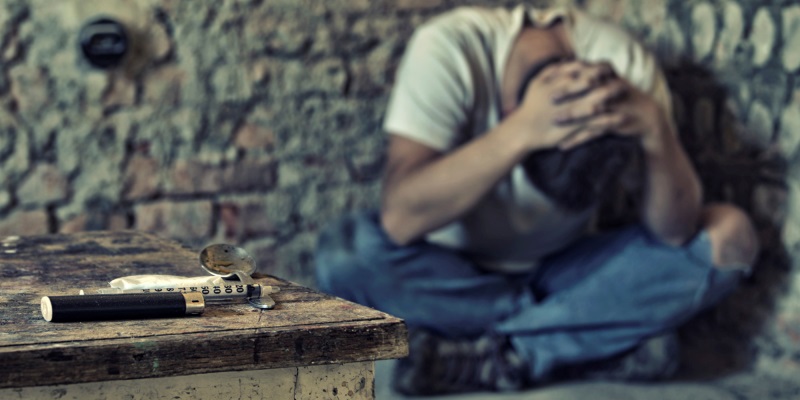 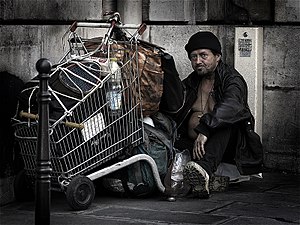 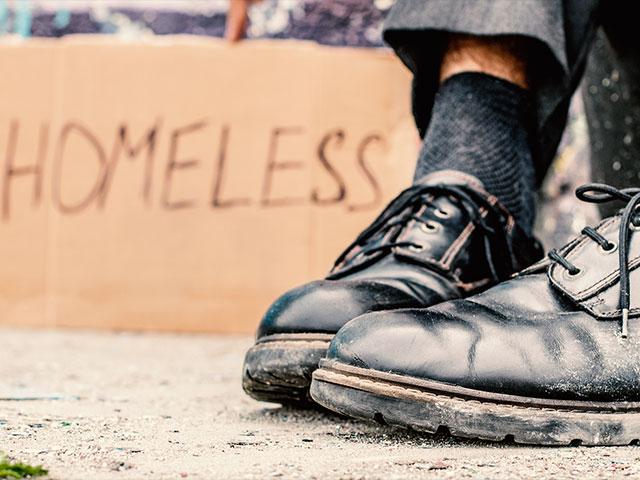 Overcrowding Programs
EER Program (Earned Early Release)
Inmate worker program
.5 for Inmate worker
.6 For Kitchen worker
.5 CATS days
.5 Thinking Matters/MRT
Automatic Personal Recognizance Bonds
28 day PR for 55th Misdemeanors
14 day PR for 55th Probation Violations
7 day PR for all 54A Misdemeanors
Electronic Monitoring Program – Sentinel tether
Bond Less than $10,000
Completed 50 % of Sentence
Other Programs
JASP – Jail Alternative Sentencing Program (Friend of Court)
DART – Dead Animal Recovery Unit (55th District)
[Speaker Notes: Overcrowded for 90 days in 2017
About 100 people on tether]
What a New Criminal Justice Complex Looks Like
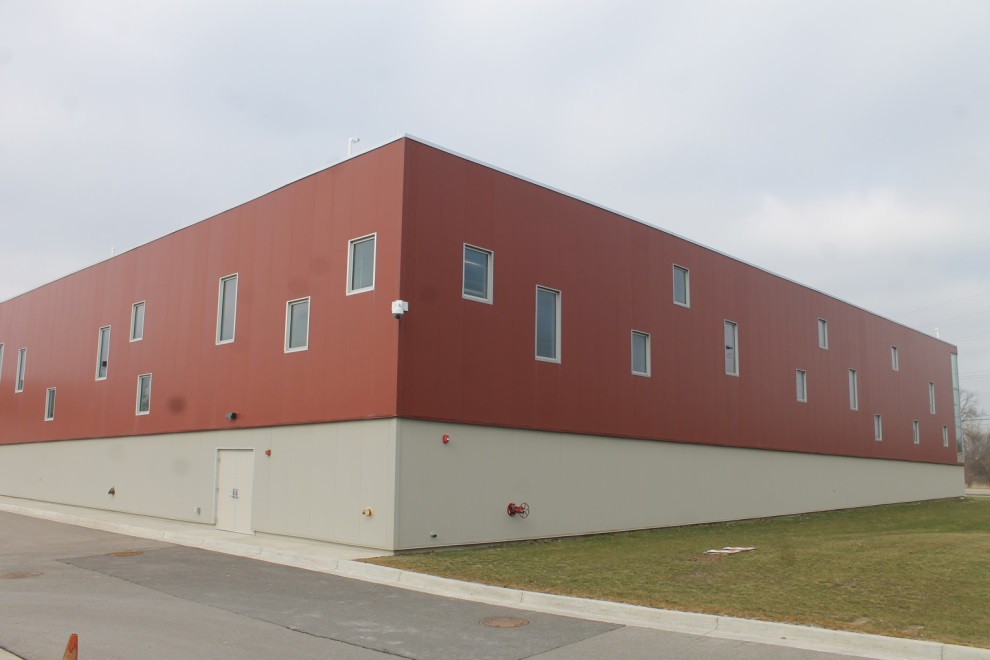 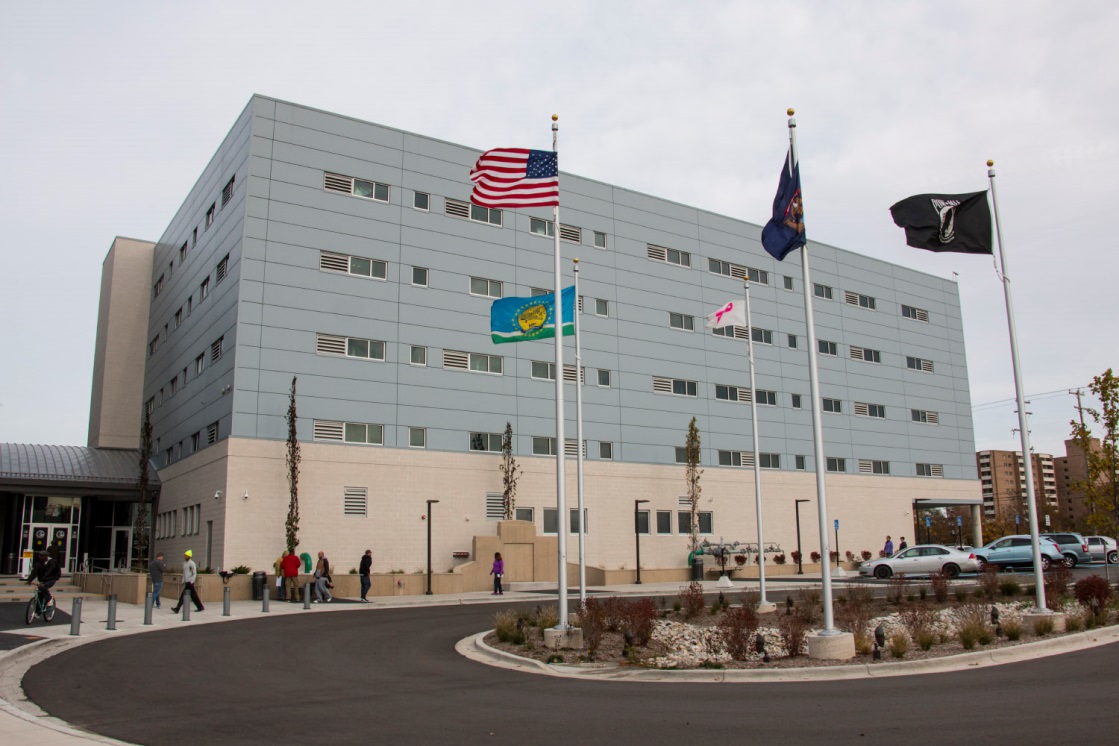 Livingston County
Muskegon County
Can be as plain or as aesthetic as you want
[Speaker Notes: Top left – Livingston
Bottom right – Muskegon County]
Modern and Secure
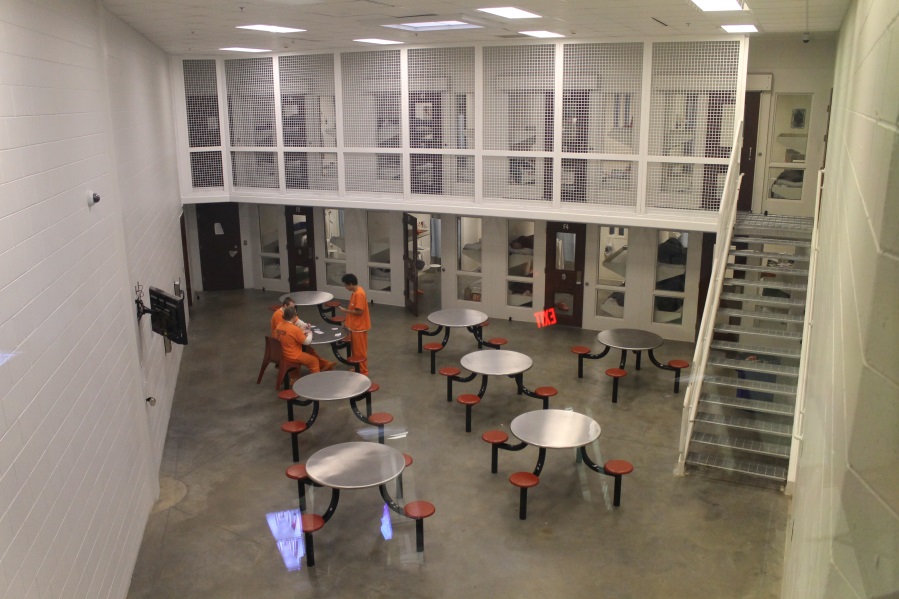 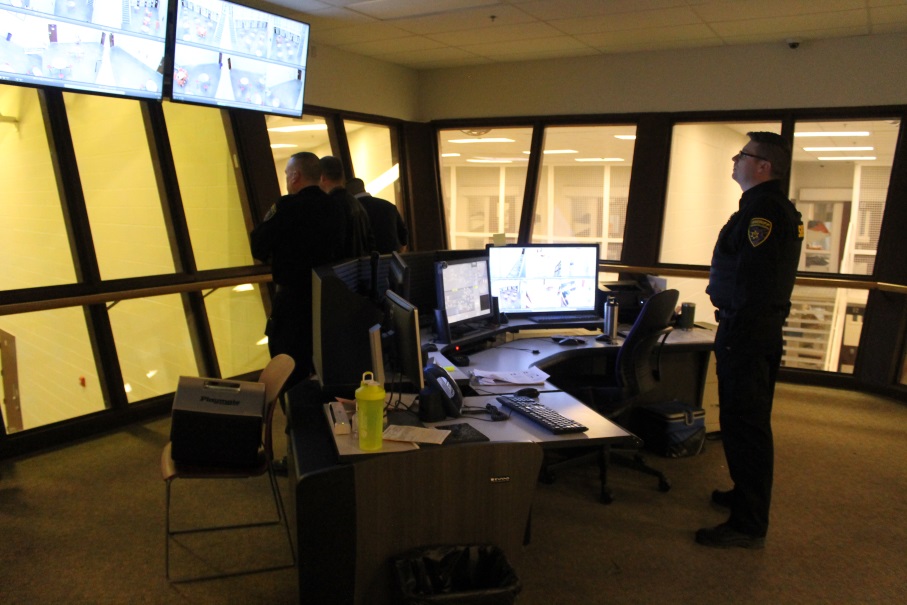 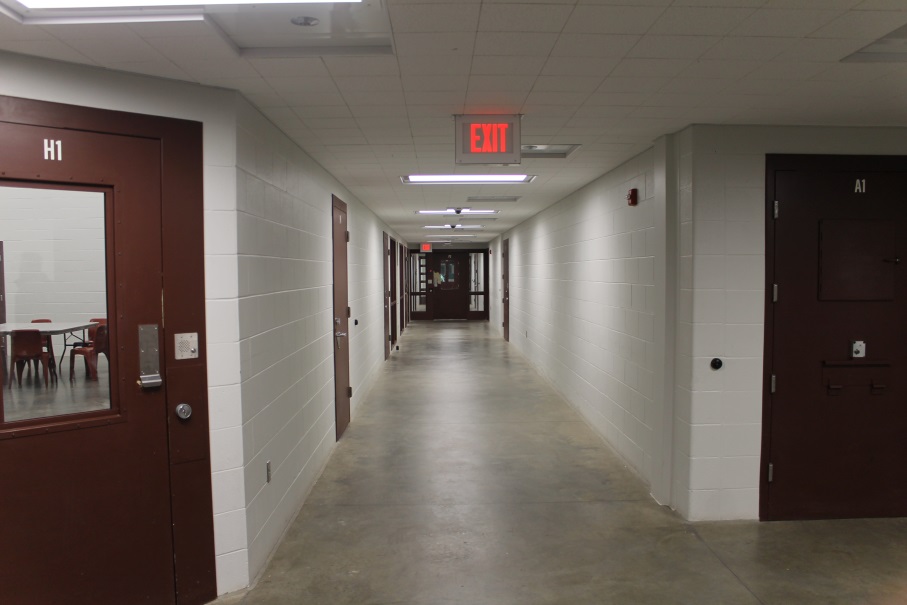 [Speaker Notes: Upper left is Muskegon County. Other 3 pictures from Livingston County.]
Comparison
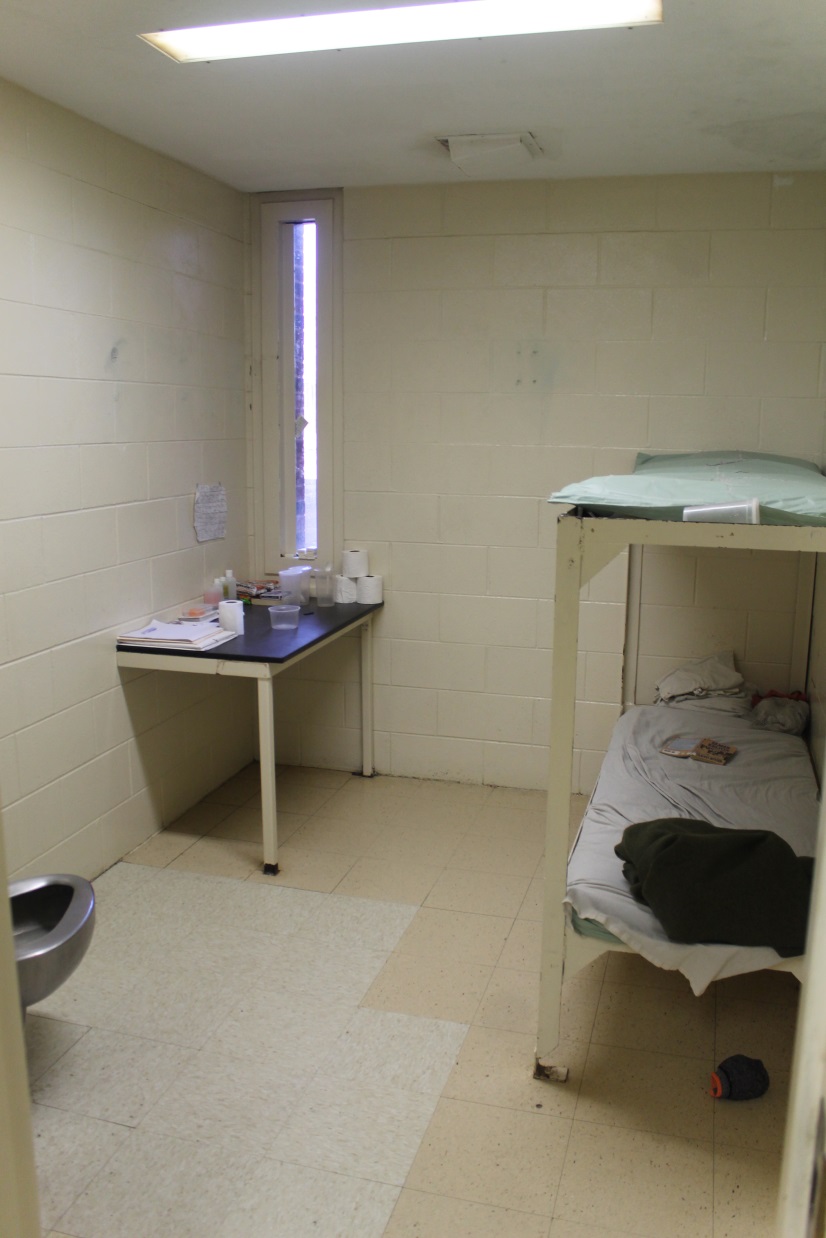 [Speaker Notes: A cell is a cell. It’s what’s around it and made of that makes the difference.
Notice tile replacement on the floors. Better lighting; less areas to hide contraband]
Comparison
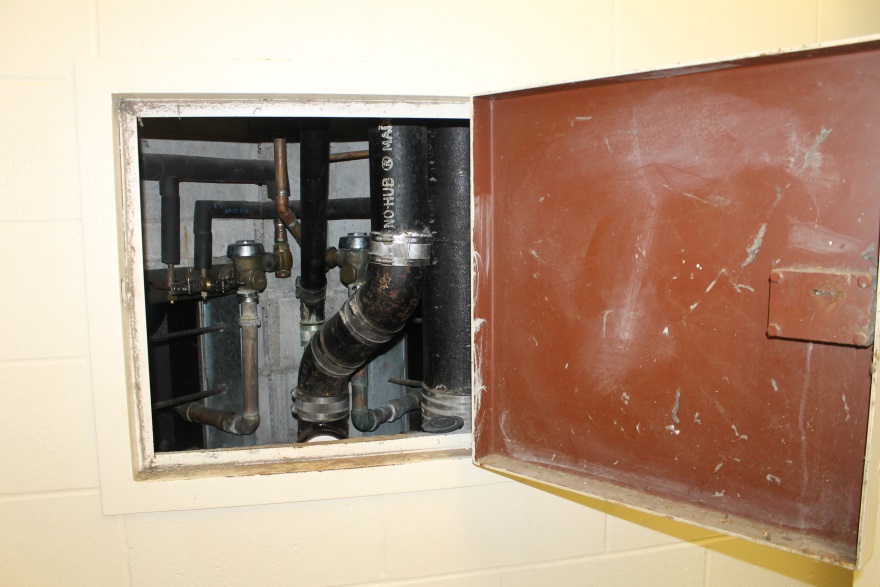 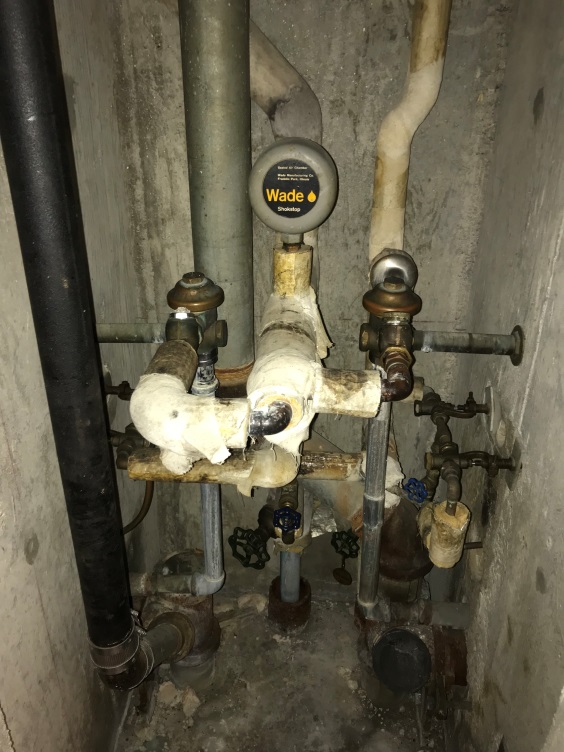 [Speaker Notes: Ability to shut water off; quick access to mechanical; can find issues before they become bigger issues.]
INGHAM COUNTY JUSTICE MILLAGE
Facility Estimated at $70,000,000
.85 mills ($100,000 home will cost you $42.50 a year for 20 years)
A dime a day

AUGUST 7TH